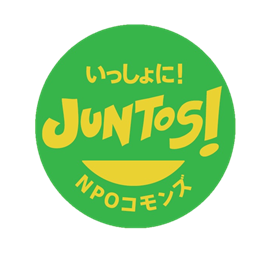 ぬくもりのバトンプロジェクト
常総市民
9月10日からの想い
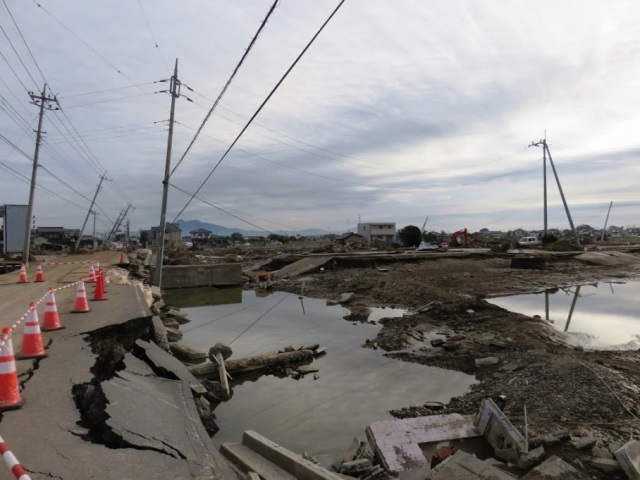 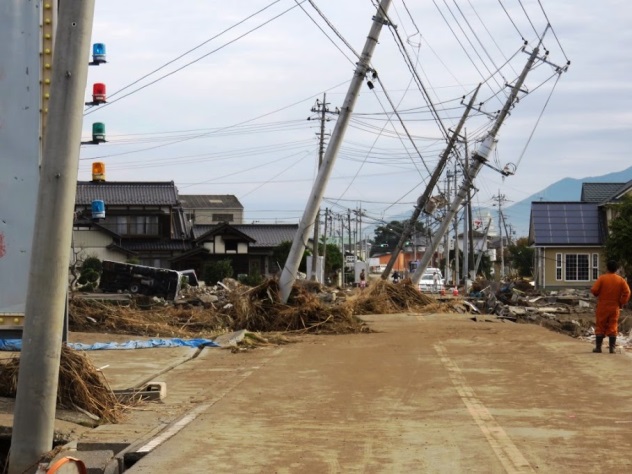 発行：たすけあいセンター「JUNTOS」
　　　　（運営：認定NPO法人 茨城NPOセンター・コモンズ）
常総市水海道森下町4346-3 エルバ水海道　　常総線「北水海道駅」　近く
☎：0297-44-4281　　FAX：0297-44-4291
ぬくもりのバトンプロジェクトとは
ぬくもりのバトンプロジェクトでは、水害に遭われた常総市民に水害後の想いや体験などを綴っていただきます。
　参加いただいた方たちに、カンパや寄付で購入した電気毛布(電気毛布には限りがありますので足りない場合は別の物になることもあります）をお配りする活動です。被災者の方たちが想いや経験を共有し、生活が一変し大変な状況にいるのは自分だけではないと感じることで、厳しい状況を乗り越える一助になればと考えています。
　またこの活動を今後の住民同士のつながりづくりや、活動づくりに役立てたいと考えています。
参加方法
　JUNTOSにお電話いただくか、来所してスタッフにお尋ねください。電気毛布とともに、記入用紙をお届けします（記入用紙は後日郵送してくだされば大丈夫です）。
　　　☎：0297-44-4281　　FAX：0297-44-4291
2
皆さんに尋ねた質問
①9月10日から今までどうすごしてきましたか

②生活はどこがどう変わりましたか	

③うれしかったこと、つらかったことはどんなことですか	

④今回学んだことや教訓はどんなことですか

⑤今後のことで考えていること、悩んでいることはなんですか	

⑥まちやくらしの再生、復興で必要なことはなんだと思いますか	

⑦行政に望むことはなんですか
	
⑧市外の人たちへのメッセージをお願いします。
3
森下町の声
①9月10日から今までどうすごしてきましたか
私は高齢者の一人住まいです。停電、断水、夜はみんな家にいなくなって、外は真っ暗闇、現在は家の修理で毎日職人さんが来ています。

②生活はどこがどう変わりましたか
家で毎日忙しく3か月たったのに何も変わっていない。


③うれしかったこと、つらかったことはどんなことですか
ボランティアの人たちの助けでとても元気づけられました。犬を連れて避難した体育館には入れず3日３晩犬と校庭で座っていました。これが限界と川越の子供の家に行き初めて足をのばして寝ることができました。

④今回学んだことや教訓はどんなことですか
水害にあって、3.11や広島の災害やいろいろ襲ってきました。被災者はみんな一生懸命に明日に向かって希望を持って進んでいこうと思います。

⑤今後のことで考えていること、悩んでいることはなんですか
私は今78歳です。老後のためにとっておいたお金は全部家の修理にかかってしまいました。この先のことを考えるとどうしていいのかわかりません。子供達二人も近くに住んでいるので水害にあい自分のことは自分で人には迷惑はかけられません。

⑥まちやくらしの再生、復興で必要なことはなんだと思いますか
若い人たちが常総市から他の市町に出ていくのを聞くととてもさびしいです。つくば市ばかり発展して、少しはじょうそうしにも国の大事な機関を作ってほしいです。

⑦行政に望むことはなんですか
私達はいままできまった税金をはらうため一生けんめい働いてきました。これからは安心して生きていけるようにしてほしいです。
4
森下町の声
①9月10日から今までどうすごしてきましたか
２０日間ばかり豊岡のふれあいセンターに避難していました。段ボールベッドを作ってもらって何とかおちついて日１日を平凡に暮らしています。

②生活はどこがどう変わりましたか
今迄は畑もやっていたが今はそれどころじゃない。草取りも思うように出来なくてただ畑を眺めるばかりです。

③うれしかったこと、つらかったことはどんなことですか
ひなんして下着数より服毛布など頂いたことうれしかった事つらかった事は思うようにお風呂に入れなかった事"

④今回学んだことや教訓はどんなことですか
ふだんの生活がいかに大切かをまなびました。又電気毛布を頂けるなんてほんとうにうれしいです。ありがとうございます。よろしくお願いします。"

⑤今後のことで考えていること、悩んでいることはなんですか
早く元の住居に戻れるようにしてもらいたい

⑦行政に望むことはなんですか
平和で明るい町になりますように

⑧市外の人たちへのメッセージをお願いします
大水のときにはたくさんの人達に助けられてほんとうにありがとうございました。
5
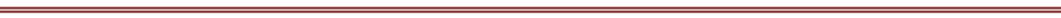 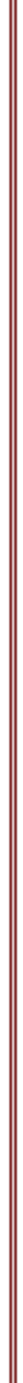 森下町の声
①9月10日から今までどうすごしてきましたか
１２日にヘリで一晩坂手の体育館でお世話になり１３日から姉宅で５日やっかいになっておりました。それから自宅に戻り片付けして大工さんに板張りをして頂き今は普通の生活に入っております。

②生活はどこがどう変わりましたか
何もかにも泥まみれになり１～やり直すことになる事にずい分思い悩みましたが皆様のおかげで勇気を頂き元気になりました。


③うれしかったこと、つらかったことはどんなことですか
ボランティアさんからのお力、友達・親せきの方の温かいお力がとってもうれしかった電気製品、何もかもがなくなって買いなおすこと

④今回学んだことや教訓はどんなことですか
人の温かみ、はげましのお力が心にしみた

⑤今後のことで考えていること、悩んでいることはなんですか
早くに大切なニュースが欲しかった。早く逃げろとか大切な物は上にあげろとか～。何もあげることができなかった。"

⑥まちやくらしの再生、復興で必要なことはなんだと思いますか
何が何でもお金が大切です。

⑦行政に望むことはなんですか
お金です。


⑧市外の人たちへのメッセージをお願いします。
大変だった事をわかってほしい
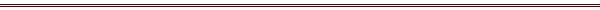 6
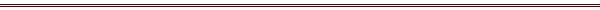 森下町の声
①9月10日から今までどうすごしてきましたか
元通りの生活にもどす為、床下乾燥、シロアリ薬塗布、防腐剤塗り、床下ケタの補強、床フローリング張り、台所流し交換、石膏ボード取り替え、押し入れ床、壁の交換等諸々の工事を家族で実施して３ヶ月があっというまにたちました。毎日毎日が多忙そのものでした。１２月中旬になり何とか落ち着くことが出来ました。まだまだ残っている工事あります。来年迄多忙の日が続きます。

②生活はどこがどう変わりましたか
体調管理の為栄養剤を使用するようになった。出費多いため節約するようになりました。健康管理に気をつけるようになりました保険関係の見直しをするようになりました。

③うれしかったこと、つらかったことはどんなことですか
知人友人の応援が多数あったこと車無く足が不便であった。代車等の確保に苦労した。まともなご飯が食べられなかった台所ダメになったため自炊できず

④今回学んだことや教訓はどんなことですか
情報の収集と危険予知力の不足周囲の人達との協力が無いと何もできない。市の情報機能を充実させること、情報対策室の新設検討

⑤今後のことで考えていること、悩んでいることはなんですか
１．県議、市長、市議をまじえた定期的な話し合いをもつこと、地区ごとに実施すること
２．この市に住むか否かを考えている人多数いる状況です。

⑥まちやくらしの再生、復興で必要なことはなんだと思いますか
地域住民の結束協調協力が必要市役所がしっかりとした考え、対応、対策を実施、実行し、進んで行く事。

⑦行政に望むことはなんですか
１．あらゆる災害を想定したうえでの避難訓練を地区ごとに定期的に実施すること。水害、地震
２．水関係機能チェック強化/定期的に確実に実施すること
３．堤防の再チェックの強化、市民に知らせること
４．各家庭内に無線機設置検討（他市町村を参考に視察すること）
５．危険地訓練を定期的に実施（各企業では実施している、企業は定期的に実施している所多くある）

⑧市外の人たちへのメッセージをお願いします。
数多くの救援物資、義援金、ボランティア本当にありがとうございました。お陰様で何とか元の生活に戻りつつあります。
7
森下町の声
①9月10日から今までどうすごしてきましたか
少しずつ通いながら、どうにか自宅で過ごしています。今まで自分の土地は安心だと甘い所が、ありあり見せつけられました。避難することだけで、物を上げるという意識がたりなかったように思います。だからこそ失ったものが多かったように思います。

②生活はどこがどう変わりましたか
今まであったものがないということで、買うという気持ちになれなくて生活がしづらいです。


③うれしかったこと、つらかったことはどんなことですか
見ず知らずの人達の差し入れ、声かけ。ジュントスさんのたびたびの炊き出し、差し入れ、ありがたく思います。家の中、家の回りの水位の汚れをみると、今でも涙が出ます。

④今回学んだことや教訓はどんなことですか
自分で嬉しかったことなど、何かの形で協力したいと思います。

⑤今後のことで考えていること、悩んでいることはなんですか
自分の生きている時代位は住めると思う気持ちで１年前にリフォームしましたが、これから何百万もかけて直すことは無理なので、若い人にまかせて、新築する予定なので、不安があります。

⑥まちやくらしの再生、復興で必要なことはなんだと思いますか
常総の商店の復興をしないと、どんどん暗くなっていきます。明るい町作りにしてほしいです。買物もどんどん外へ行ってしまいます。

⑦行政に望むことはなんですか
街の復興の予算を下さい。

⑧市外の人たちへのメッセージをお願いします。
大変ですねという言葉をかけて下さっても、被害にあった人でないとわからない。常総の街に来てみて下さい。
8
森下町の声
①9月10日から今までどうすごしてきましたか
何の避難命令もなく、大切な物も２階に上げる事も出来ず、６枚の食パンだけを３人で分け合い、１２日の朝迄２階におりましたが、食料がなくなり９／１２午前９時に坂手の体育館にヘリで避難し、１晩お世話になったけど、犬が外に縛られているのが可哀そうで、姉の宅に５日お世話になり、片づけしなくてはと家に戻りました。泥だらけになったあり様を見て、冷蔵庫は横倒し、水の勢いで畳は立っていた、茶だんすの皿や器は散らばり、しかし片付けなくてはと、皆様の力を頂きながら、ゴミの袋につめ、毎日毎日疲れました。

②生活はどこがどう変わりましたか
畳の部屋を板ばりにしたいけど、やっぱり寒く思います。車三台もだめになり、私とお父さんで軽一台にして乗っておりますが、やっぱり一台では不便の時もあります。お金は本当に大切だと思い、考えて使っております。これから先、何がおこるかわからないからね。

③うれしかったこと、つらかったことはどんなことですか
泥の中の品物を自分の家の様に片付けてくれたボランティアさんの温かい力。親戚の人、娘達一家、友達の温かいお手伝いがどれほど嬉しかった事か。車三台、家財道具、すべて失ってしまい、親の思いの嫁入り道具一式失い、思い出の色々な写真も失い、力がなくなりました。また一からやり直すと思うと細い老体には答えました。

④今回学んだことや教訓はどんなことですか
何の関係もない人、ボランティアさんとか、手弁当で暑い中一心に汚いものを片付けて下さった事。これからは、自分も人に対してやさしくなろう。特に私より年上の人達には大切に手をかしてやろうと思いました。

⑤今後のことで考えていること、悩んでいることはなんですか
今、私は来年の２月で７２才、何が起きるか分からない時代、くれぐれも体を丈夫に保つこと。これからは、若い人達には世話はかけられないし、また若い人達も働かなくては生活できずだし、余りお金も使わないでホームに入る様に考えている。

⑥まちやくらしの再生、復興で必要なことはなんだと思いますか
もしまたこんな災難が来た時は、早くに合図をして、大切な物は２階に上げるとか、大切な呼びかけをしてほしい。何の知らせもなかったから。何といってもお金ですね。

⑦行政に望むことはなんですか
また起きても平気なように安全な土台にしてほしい。働くことの出来ない、年金暮らしの私達なので、少しでも多くのお金を回してほしいです。
9
森下町の声
①9月10日から今までどうすごしてきましたか
大変な事になり、ひどい事になってしまいました。物がみんななくなってしまい、家がこわれてしまってどうゆうふうに考えたらいいのかわかりません。ただ一生懸命生きてきました。ただぼーっと体だけ働いてました。

②生活はどこがどう変わりましたか
大変わりです。少し持っていたお金がなくなってしまって、これからどうしたらよいのか、やっていけるところまで生きるつもりです。


③うれしかったこと、つらかったことはどんなことですか
ボランティアの方、食べ物をいろいろな物支援して頂きました。ありがたく心あたたまる思いでした。惰性でここまできました。頭の中前後わかりません。ぼーっとしています。

④今回学んだことや教訓はどんなことですか
苦しいのはみんな同じなので心が一つになったような、助け合いの気が強くなったような気がします。

⑤今後のことで考えていること、悩んでいることはなんですか
みんなで励まし合いながらやっていきたいと思います。心強いと思います。健康に気をつけ（病気しなければいいなと思っています）


⑥まちやくらしの再生、復興で必要なことはなんだと思いますか
自給自足がいいかなと思います。


⑦行政に望むことはなんですか
行政も大変だと思いますが、市民を大切にして頂きたいと思います。

⑧市外の人たちへのメッセージをお願いします。
水、衣類、いろいろ協力して頂きありがとうございました。
10
森下町の声
①9月10日から今までどうすごしてきましたか
１ヵ月近くは、同市内の実家ですごしました。給湯器と、キッチンは早く納入してもらえたので、自宅に戻り、２Ｆで生活していました。

③うれしかったこと、つらかったことはどんなことですか
心配してくれて何十年ぶりで、電話をくれた友人知人と話しができたこと。近所の人と親しくなれたこと。小一の息子の友達家族が、家の片付けの間、面倒みてくれたこと。つらかったことは、お金の不安がつきないこと。今後の健康面など心配です。

④今回学んだことや教訓はどんなことですか
本当に救助が必要なのに、助けられていない。例えば、救援物資はとりに行かないと受取れないなど。情報もなく、防災放送も聞き取れない人がたくさんいたと思う。

⑤今後のことで考えていること、悩んでいることはなんですか
子供の心のケア。雨がふると不安がる為。

⑥まちやくらしの再生、復興で必要なことはなんだと思いますか
人が集まることだと思う。

⑦行政に望むことはなんですか
私のように実家や、親せきにお世話になった場合、その家に対して市から何かお礼や何か感謝を示してほしい。住んでいる所以外の被害がどのようになっていたか、知りたい。森下公園など子供が安全にあそべる場所を戻してほしい。

⑧市外の人たちへのメッセージをお願いします。
自宅に水が流れ込んで、やっと被災したと思った。地震と違って時間経過がある。水の被害なので早めに対策し、避難が必要。
11
森下町の声
①9月10日から今までどうすごしてきましたか
９月１０日～９月３１日迄実家（親類）でお世話になりました。その後家から３０分～４０分位の所、アパートに住んでます。現在もそうです。来年も続きます。

②生活はどこがどう変わりましたか
すべて変りました。とても大変です。

③うれしかったこと、つらかったことはどんなことですか
ボランティアさん達大勢の方々に助けて頂き（片付）大変と見ていました。家が大規模半壊で大切な家財、一緒のすべての物をなくした事です。

④今回学んだことや教訓はどんなことですか
災害はいつ来るかわからないという事です。それ程浸水しないと思ってしまった事。大勢の方々に助けていただけた事、助け合いの大切さが身にしみました。
12
森下町の声
①9月10日から今までどうすごしてきましたか
３日間避難所ですごし、その後は、１週間親類の家でお世話になり、家にもどり毎日かたずけや家財、道具などをそろったりしてここまですごしてきました。

②生活はどこがどう変わりましたか
家族の絆は深くなったと思います。

③うれしかったこと、つらかったことはどんなことですか
隣り近所の絆が深くなったと思います。

④今回学んだことや教訓はどんなことですか
最低限度の水、食料、衣料などを用意しとくことです。

⑤今後のことで考えていること、悩んでいることはなんですか
今後は健康で老後をすごすことを願っています。

⑥まちやくらしの再生、復興で必要なことはなんだと思いますか
金銭だと思います。

⑦行政に望むことはなんですか
市役所に避難したのですが、水や食品の備蓄がなかったみたいです。

⑧市外の人たちへのメッセージをお願いします。
皆んな元気で頑張るほかはないと思います。
13
森下町の声
①9月10日から今までどうすごしてきましたか
９月末まで避難所。以後自宅にて生活。

③うれしかったこと、つらかったことはどんなことですか
ボランティアの方々に大変お世話になりました。ありがとうございました。

⑤今後のことで考えていること、悩んでいることはなんですか
自宅のリフォーム。
14
森下町の声
①9月10日から今までどうすごしてきましたか
９月１１日に二階のベランダからヘリコプターで助けられ守谷の中学校の体育館に避難。その後同じく守谷のまなびの里に移り、協同生活に耐えられなくなり自宅のリビング、トイレ、お風呂がなんとか使える様になったので戻る事にして今に至っています。

②生活はどこがどう変わりましたか
自宅にいる事が多くなり、唯一使えるリビングに夫婦がいつもいるとささいな事でもめたりすることも多くなりました。

③うれしかったこと、つらかったことはどんなことですか
災害にあったあとに親類や友人達からの助けやボランティアさんの助けで、割と早く家具類、電化製品その他がかたずけられた事。母が病院に入院していて自宅がひどい状態だったので帰してもらう訳にもいかずそのまま１０月末亡くなった事

④今回学んだことや教訓はどんなことですか
中央大学の学生さんが来てハザードマップは知っていたのか？とか言われましたがハザードマップの名前は知っていてもどこにあるのか。たぶん市役所でしょうけど知っておくことも大切だと思います。それと避難場所の位置、橋本の人達は水海道二高や市役所に避難してひどい目にあった人もたくさんいましたから。

⑤今後のことで考えていること、悩んでいることはなんですか
住宅の修理リフォームにどのくらいの費用がかかるのか？私達は収入は年金しかなく、それも国民年金なのでもう少し補助があると助かります。

⑥まちやくらしの再生、復興で必要なことはなんだと思いますか
今は個人のくらしでせいいっぱいの状態なのでそこまで考えられませんが、一人一人が明るい気持ちになって、前向きになって近くで困ってる人の助けになった

⑦行政に望むことはなんですか
今度の災害でかなりの被害が出ましたがまだまだ復興にはほど遠い所もあるので国の方にも働きかけて補助を貰って欲しい。常総を忘れないで欲しい。

⑧市外の人たちへのメッセージをお願いします。
避難先では食事の提供や衣類等の配布等数しれず助けていただきました。ボランティアの人達の助けには頭が下がります。それと今でも色々と送って下さる人がいる場所で物資を貰えるのはありがたいです。電気毛布ありがとうございました。すぐ使わせていただきます。
15
森下町の声
①9月10日から今までどうすごしてきましたか
はじめの一週間は義父母や私の実家ですごしました。９月末から大東さんより無償のアパートをおかりしました。その時の安心した気もちは今も忘れません。通勤時間は保育所の送りを含め片道１時間。大変でした。

②生活はどこがどう変わりましたか
通勤距離時間が倍以上になりました。子どもが不安定で涙したりイライラしたりと少し心配になりました。実家からさらに遠くなったため、頼ることができず苦労しました。

③うれしかったこと、つらかったことはどんなことですか
みなさんを始めとしてたくさんの方々が家に来てお手伝いしてくれたこと。遠方から心配の電話があったこと。家族とのきずなを感じたことです。つらかったことは家をみた時のことです。汚れた家、悪臭。娘のおひなさま。はご板が泥まみれになったことです。周りの環境もかわりました。人が少なくなり、空き家が増え・・・それをみると悲しくなります。

④今回学んだことや教訓はどんなことですか
避難指示がでた時は二階に大切なものを入れておくようにします。（甘くみないで）

⑤今後のことで考えていること、悩んでいることはなんですか
保険のみなおし
壁や庭の手入れ

⑥まちやくらしの再生、復興で必要なことはなんだと思いますか
お年寄りが住む家、退職寸前の方など。お金をかりることがなかなか難しい方をサポートしてほしい。収入源（働く場所が水害でなくなった）がない世帯へのサポート。

⑦行政に望むことはなんですか
全壊の方へのご支援。もう少し・・・（私のうちは大規模ですが・・・）

⑧市外の人たちへのメッセージをお願いします。
たくさんのお手つだい、ご支援ありがとうございました。水害にあった土地の近辺でもこの災害に対し意識が低い方もいらっしゃいます。この大変さを忘れたくないです。
16
橋本町の声
①9月10日から今までどうすごしてきましたか
9月10日1時40分頃市役所に2夜二階の廊下に毛布1枚で寝てました。12日朝からあすなろの里に移動の話が出ましたが車がどこから出るのか受付で聞いてもわからず、結局あすなろに着いたのは午後2時でした。あすなろでは、あたたかいごはんにお風呂も入れて生き返りました。支援の着るものももらえて着替えもできました。市役所にいたら殺されたような感じです。11月30日まであすなろの里でお世話になりとてもありがたかったです。大塚戸のボランティアの皆さんには大変お世話になりました。

②生活はどこがどう変わりましたか
車が市役所で水没してしまい移動手段もなくなり自宅も床上180cmになり帰る家もなくなりました。いままでやれていたボランティア（シルバーリハビリ体操）等がやれなくなり、シルバークラブの活動もできなくなりました。　

③うれしかったこと、つらかったことはどんなことですか
友達からの支援（衣類、炊飯ジャー、せんたく機、冷蔵庫）がとどいたこと、たすけあいセンター（ジュントス）からのガスコンロ、ラジオ、電気毛布等もらったこと、ボランティアセンターからの電子レンジやざぶとんをいただいたこと等とてもうれしかったです。看護師さんたちが交代できてくれたこととても力になりました。つらかったことは市職員につめたくされたこと。

④今回学んだことや教訓はどんなことですか
市役所の職員の中にはつめたくつっけんどんの人もいました。「この人達早くいなくなればいいのにね」と言っていた人もいました。電話がつながらないとき、ケイタイをかしてくれて番号も調べてくれた人もいました。とてもうれしく職員だから悪いという思い込みはいけないと思いました。

⑤今後のことで考えていること、悩んでいることはなんですか
早く元の生活にもどりたい。

⑥まちやくらしの再生、復興で必要なことはなんだと思いますか
地域によって違うと思いますが、住民同士のコミュニケーションがとれるようになればいいとおもいます。

⑦行政に望むことはなんですか
市役所に避難して水没した車等の全額とは言えませんがせめて半分ぐらいは補償してもらいたい。天災だけでなく人災もあり、報道は若宮戸と三坂町しかしてませんが八間堀のことを書いてくれたのは東京新聞（10月23日）、朝日新聞（11月26日）だけです。これからもしっかりと国、県、市と二度とこのようなことが起きないようにしてもらいたいです。

⑧市外の人たちへのメッセージをお願いします。
いろいろ支援していただきとても助かりました。ありがとうございました。皆さんも体に気をつけて元気でお会いしたいです。
17
橋本町の声
①9月10日から今までどうすごしてきましたか
運動公園の体育館に避難をし、その後身内の家に行きました。身内の家には2か月お世話になりながら、自宅をボランティアさんたちと撤去をし、県営アパートを用意してもらい住んでいます。

②生活はどこがどう変わりましたか
車が市役所で水没してしまい移動手段もなくなり自宅も床上180cmになり帰る家もなくなりました。いままでやれていたボランティア（シルバーリハビリ体操）等がやれなくなり、シルバークラブの活動もできなくなりました。　

③うれしかったこと、つらかったことはどんなことですか
ボランティアさん、友人達、親類の助けがなによりうれしかったです。近所の方々とのつながりもより深くなりました。つらかったのはなかなか進まない片付けです。何度も何度も洗浄し、消毒するのはてしない繰り返しでいまだに先が見えていません。しかし、終わりのない片付けはありません。今後同様な事が他の地域で起こったら今のバトンをパスしてつなげていきたいです。

④今回学んだことや教訓はどんなことですか
普段避難所の確認や家族での集合場所などは話し合っていましたが、いざとなると思っている避難所は水害の場合使えないことがその時初めてわかりました。もう一度確認が必要だと思います。また今回の水害はハザードマップやシミュレーション通りだったと聞いています。その存在さえも知らなかったので今後は注意していきたいです。

⑤今後のことで考えていること、悩んでいることはなんですか
リフォームに１千万円以上かかり取り急ぎの応急処置をいたしますが、不完全な状態に変わりありません。健康で健全な生活の戻れるのかとても不安です。

⑥まちやくらしの再生、復興で必要なことはなんだと思いますか
だいぶ人が少なくなったように思います。このように少ない人数で復興できるのか疑問です。離れていく事がないように市で援助をしてほしいです。

⑦行政に望むことはなんですか
市の司令塔が水没では話になりません。ボランティアの人々のアドバイスをもっと聞いて動いてほしいです！！　こういう災害は初めて経験することだと思うのでプロのアドバイスをもっと真剣に聞いてほしい。私はインターネットから情報を得ることができましたが防災無線は何を言っているのかわからず、必要な物資が必要な時に届きませんでした。

⑧市外の人たちへのメッセージをお願いします。
全国から何かしたいとボランティアに参加してくれた事は本当に頭が下がる思いでした。次は私の番だと思います。被災したからこそ分かる思いや今後必要になる物が分かっているのでそれを返していきたいです。本当にこれは「バトン」で、バトンパスしてこそやっと本当の意味での復興になると思います。
18
橋本町の声
①9月10日から今までどうすごしてきましたか
あすなろに一時的に避難して、皆様に大変よくしてもらいました。

②生活はどこがどう変わりましたか
避難所と自宅を毎日往復して、ボランティアの皆様に温かい接し方に感謝しています。

③うれしかったこと、つらかったことはどんなことですか
ボランティアの皆様に感謝しています。家電製品がすべてなくなりました。

④今回学んだことや教訓はどんなことですか
人に助けられ、有難さと人様の人情が身に染みました。

⑤今後のことで考えていること、悩んでいることはなんですか
お父さんと私しが病気が多いため、病院に行く事が大変です。

⑥まちやくらしの再生、復興で必要なことはなんだと思いますか
再生には被害の程度の差があるが、常総市にがんばってもらいたいです。

⑦行政に望むことはなんですか
また洪水がおきないようにしてほしい。

⑧市外の人たちへのメッセージをお願いします。
ボランティアさんに手伝っていただいて、大変助かりました。有難うございました。
19
橋本町の声
①9月10日から今までどうすごしてきましたか
9/11～10/10まで筑波未来総合体育館、10/10～12/1まできぬふれあいセンター、12/1～12/21まで水海道森下町

②生活はどこがどう変わりましたか
自分の財産など全てなくなり、新しくなりました。

③うれしかったこと、つらかったことはどんなことですか
ふれあいセンターで夕食に出る温かいみそ汁と一品のおかず。つらかったことは、集団生活。

④今回学んだことや教訓はどんなことですか
世の中、独りでは生きていけない。助け合いの心、思いやり。

⑤今後のことで考えていること、悩んでいることはなんですか
市営住宅ですが、室内は入居できましたが、外観はそのままなので汚れがひどいので、なんとかして欲しいです。

⑥まちやくらしの再生、復興で必要なことはなんだと思いますか
災害者全員にいきわたる様な情報を流してほしい。独居生活では、取り残されてしまう。

⑦行政に望むことはなんですか
義支援、見舞金をわかりやすく、早くほしい。

⑧市外の人たちへのメッセージをお願いします。
市外のボランティアしておられる方々、寒い中大変だと思いますが、数が少なくなっていると聞きます。どうか頑張って助けてください。よろしくお願いします。
20
橋本町の声
①9月10日から今までどうすごしてきましたか
当日は深夜に避難しました、最初の４０日間は親類にお世話になっていました。県・役所のあっ旋により抽選で公営住宅に入居でき、早や７０日が過ぎようとしていますが、被災自宅の片付け清掃等をする毎日です。往復３５km

②生活はどこがどう変わりましたか
想像できない状態です。すべてが無になってしまい放心状態でした。リサイクルショップで、中古家具・食器・衣類等を調達している心細い生活ですが、「たすけあいセンター」の人たち、「つくばサテライト」の方々に勇気をいただき、ご支援により気丈になって参りました。大変感謝しております。

③うれしかったこと、つらかったことはどんなことですか
市の防災無線が聞き取りにくく、情報はほとんど得ることができませんでしたが、ボランテアの方々の応援でヘドロの掻きだし集積、窓ガラス掃除等をやって頂き大助かりしました。また、買い物に行く自転車を「たすけあいセンター」様から調達していただき家内が大いに重宝しております。感謝！感謝です。ありがとうございました。

④今回学んだことや教訓はどんなことですか
「人様の面倒をみること。他人様に迷惑をかけない」を理想としておりましたが、逆転してしまい人の温情をこれほど実感したことはありませんでした。７０代半ばになってしまいましたが、再起し、恩返しをしなければと痛感しております。

⑤今後のことで考えていること、悩んでいることはなんですか
５０年間住み慣れた常総ですが、再度の水災害が心配です。住む場所を決められない状態です。

⑥まちやくらしの再生、復興で必要なことはなんだと思いますか
この地（被災場所）で再生活が安心して可能かどうか心配です。

⑦行政に望むことはなんですか
緊急時の対応が、なされていないのは、人間だから無理かな？市の財政は厳しいらしい。まだまだ避難者が、多くいることを忘れないでください。国政は、国民のために予算配分を最優先に考慮して欲しい。多額の海外援助・融資は疑問が多いが、お付き合い上無理かな

⑧市外の人たちへのメッセージをお願いします。
公営住宅に入居できて２か月が過ぎました。自治会会長・棟幹事はじめみなさんにご心配いただいていますが、清掃作業の行事に参加した際も親切に接して頂きました。何か月間お世話になるか予想もできませんが、できる限りの協力をしたいと考えております。
21
天満町の声
①9月10日から今までどうすごしてきましたか
9月10日の夕方には舟にて青年部？の方々に助けていただき、天満町公民館にて非常な不安な気持で過ごしました。9月11日には埼玉所沢より、長男が迎えに来て呉れて所沢に行きました。それからは10日前後長男と一緒に当地にもどり家の中の後片付け等々の毎日でした。次男も静岡より来て呉れて守谷にホテルに連泊しながら一緒に跡片付け等々、2人共会社を休み私共老夫婦の手助けを本当に本当に良く手伝って呉れました。（参考に私夫は79才で妻は75才）。ボランティアの方には何の御手伝いはお願いしませんでした。

②生活はどこがどう変わりましたか
ヒナン所より自分の家に車にて行き帰りすると云う何か現実がつかめませんでした。

③うれしかったこと、つらかったことはどんなことですか
うれしかった事のほうが多くつらかった事はありません。それは多数の、それぞれの立場と、それぞれのプロの立場からヒナン所にて声をかけて下さったからです。そして今現在もこの様にして心配して下さっているからです。感謝の気持ちでいっぱいです。

④今回学んだことや教訓はどんなことですか
過去現在将来共に人間関係の大事さをより以上に身にしみた事はありません。

⑤今後のことで考えていること、悩んでいることはなんですか
①現状が現状なので考えが及ばない
②悩んでいることは少しの雨でもユカ下に水がたまってしまう事です（この住宅に入った時からです）。


⑥まちやくらしの再生、復興で必要なことはなんだと思いますか
①再生は町の中に、むずかしい事だが、映画館を作る事と町の中とその近くを大型バスではなく10～15人位乗れるバスを30分～1時間の間に一本位走らせる事も必要と思う。
③川を利用しカンコウを利用する方法等々です。（２つの大きな川があるのですから）
②市のイメージとしては暗い。もっと明るい面を前面に出すのも必要と思う。

⑦行政に望むことはなんですか
①町及びその辺りのゴミの捨てられている現状を見るといかにポイ捨てが多いか分ると思います。たとえばコンビニの袋？そして空カン、弁当箱等を車の窓から捨てる等々（モラルの問題もあると思うが）これらの多々ある事を市単独の法律を行政で作りアピールできないものかと思う。私個人では思うのですが本当に町中とその周辺はゴミできたない町と思う。美しい町、たのしい町を望む一市民です。

⑧市外の人たちへのメッセージをお願いします。
①一回でも良いから美しい町、たのしい町、そしてきれいな川が2本もある町。千姫さまに関連するお寺等で見どころいっぱいある町常総市を見に来てほしいと思います。
22
淵頭町の声
①9月10日から今までどうすごしてきましたか
市役所に避難して、ものすごい人だけでびっくりしました。市役所には2週間ぐらいいました。

②生活はどこがどう変わりましたか
生きてることが一番です。これから1日1日を大事に生きてゆきます。

③うれしかったこと、つらかったことはどんなことですか
つらかったことは、やはり人間関係です。一人ひとり違うので合わせてゆくのが一番大変です。

④今回学んだことや教訓はどんなことですか
食べ物もそうですけど水や食事は一番大変です。私は年中かぜをひいて、とてもみんな元気なのでうらやましかったです。

⑤今後のことで考えていること、悩んでいることはなんですか
私は一人なので健康に特に気をつけています。

⑥まちやくらしの再生、復興で必要なことはなんだと思いますか
まずは、水道水が安全に飲めるようにしてほしいです。

⑦行政に望むことはなんですか
一日も早くもとの生活にもどれるようにしてほしいです。帰れない人がたくさんいます。早く帰れるようにしてほしいです。

⑧市外の人たちへのメッセージをお願いします。
帰るのが遅れている人がたくさんいます。けんこうに気をつけて1日も早く帰るようにがんばってください。
23
大生の声
①9月10日から今までどうすごしてきましたか
知り合いの家に世話になりました。生活用品がなにもなかったので、支援物資がどこにあるのかわからず、市役所にあることを知ってから、少しずつ何とか準備することができました。住む場所が決定しても何もないので不安でいっぱいでした。

②生活はどこがどう変わりましたか
家族がバラバラになり、何もかもなくし、一人になり、話し相手もなく、寂しい夜を過ごすことになりました。何となく不安です。

③うれしかったこと、つらかったことはどんなことですか
当初は、何をどうしていいかわからず、市役所に行っても相談にのってもらえず、また生活するために一から準備するのにお金がなく、泣いてもいられない日々でした。社会福祉課が動き出して話を聞いて相談にのってくれるようになったときは嬉しかったです。NPOさんのことも１２月に入ってから聞きました。

④今回学んだことや教訓はどんなことですか
何も考えられません。役所は決まったことだけすればいい所なんだと思った。お金がないと何もできない。お見舞いをくれた方々、NPOの方々に感謝です。これからも宜しくお願い致します。

⑤今後のことで考えていること、悩んでいることはなんですか
これから春・夏を迎えるにあたり、まだまだ準備しなくてはならないと思うと頭が痛いです。

⑥まちやくらしの再生、復興で必要なことはなんだと思いますか
公共の復興は早いかもしれないが、各家庭のことも県・国は考えてほしいです。

⑦行政に望むことはなんですか
私たちは無知なんです。だから相談に行くんです。それなのに、知らない・できない・教えられないの返事はないと思いました。課によって対応の違い、返事の違いはないと思います。マニュアルで返事をする、そんなことは市民は知りません。

⑧市外の人たちへのメッセージをお願いします。
子どもがゴムボートで救出されました。本当にお世話になりました。これからもご支援をよろしくお願い致します。私自身でもできることはやっていきたいと思います。
24
大生の声
①9月10日から今までどうすごしてきましたか
避難所から友人宅、親類宅を経てアパートに移る。年越しは自宅での思いから工事途中だが年末には二階に戻る予定。

②生活はどこがどう変わりましたか
すべてが変化。手を洗ってもふくものがない、逃げた時にはいていた靴しかない、など当たり前にあったものが手元になく、不自由。

③うれしかったこと、つらかったことはどんなことですか
近所のつながり、人とのつながりのありがたさ、の反面冷たさも。市役所でも事務的だし、職場でも他人事、わからない人にはわからないのだろう。

④今回学んだことや教訓はどんなことですか
人の助けは遠慮なく受け、その分出来ることは返す

⑥まちやくらしの再生、復興で必要なことはなんだと思いますか
適切な援助ー行政は現場をもっと見るべき
支援の受け方にもマナーを持って

⑦行政に望むことはなんですか
現場、声を聞く、机上論では進まない

⑧市外の人たちへのメッセージをお願いします。
遠くから手を差し伸べて下さったすべての人々に感謝申し上げます。
25
大生の声
①9月10日から今までどうすごしてきましたか
家の2階で過ごした。

②生活はどこがどう変わりましたか
仕事ができなくて困った。夜中に１回目が覚める。

③うれしかったこと、つらかったことはどんなことですか
ボランティアの方々がとてもよく手伝ってくれてやっと住めるようになった。

④今回学んだことや教訓はどんなことですか
いつもの備えをしておくこと。家族の絆が大切。

⑤今後のことで考えていること、悩んでいることはなんですか
住民が少なくなり、仕事が少なくなった。

⑥まちやくらしの再生、復興で必要なことはなんだと思いますか
安心して住める町、もっとオープンで何でもわかるとよい。人と人とのつながりを深める

⑦行政に望むことはなんですか
早く人々が戻って生活できるようにしたい。

⑧市外の人たちへのメッセージをお願いします。
必要なもの、必要な作業をきちんとみんなの声をきいて行動してほしい。
26
大生の声
①9月10日から今までどうすごしてきましたか
親せき宅（1か月）→アパート（2か月）

②生活はどこがどう変わりましたか
食生活、時間帯、精神的不安定

③うれしかったこと、つらかったことはどんなことですか
・自宅が半壊したこと
・避難先で自車がイタズラされたこと
・いろんな方（友人/ボランティア）からたくさんのお手伝い/お見舞い/励ましの言葉を頂いたこと

④今回学んだことや教訓はどんなことですか
自宅の一階に、いろんな「ストック」（食材/日用品）がありました。これらは以前の震災の教訓としてのスナックだったのですが。一階のストックが水ですべてダメになりました。「ストック」っていかがなものなのか？と思いました。つまり、「ストック」は二階に運ぶべきなのでしょうね！

⑤今後のことで考えていること、悩んでいることはなんですか
自宅を床下から、専門業者に消毒からリフォームとすべて行いましたが、大丈夫なの？

⑥まちやくらしの再生、復興で必要なことはなんだと思いますか
１．人口流出を防ぐこと
2.減税
3.公的サービスのじゅう実　etc

⑦行政に望むことはなんですか
今回のことで、私はものすごく、行政に対して不信感を持っている！

⑧市外の人たちへのメッセージをお願いします。
復興には時間とお金がかかる以上にメンタルな部分でダメージが多きい。それがフィジカルダメージへと移降していくのでしょう…　私も主人も9/10あとに、「がくかんせつ症」になりました。私の知り合いは大腸にポリープが見つかったそうです。以上
今日はボランティアラーメンありがとうございます。
27
大生の声
①9月10日から今までどうすごしてきましたか
避難所で過ごしてきました。今まで３回変わりました。

②生活はどこがどう変わりましたか
今迄家で過ごしていたのが、共同生活になり食事など皆と同じになった。

③うれしかったこと、つらかったことはどんなことですか
避難者同志で話せることが良かった。
家の物全部なくなってしまった事がつらかった。

④今回学んだことや教訓はどんなことですか
必要以上に品物を増やさない事

⑤今後のことで考えていること、悩んでいることはなんですか
すぐ必要な物を揃えること

⑥まちやくらしの再生、復興で必要なことはなんだと思いますか
空き家をなくしてもらいたい
店を増やして人を集める

⑦行政に望むことはなんですか
二度と災害を起こさないように堤防をしっかり直して管理してもらいたい

⑧市外の人たちへのメッセージをお願いします。
全国からのボランティアさんに手伝っていただいて大変助かりました。有難うございました。
28
大生の声
①9月10日から今までどうすごしてきましたか
９月１０日（木）午後３時つくば市の豊岡支援センターに避難
10/7（水）常総市石下総合体育館に２次避難、
11/18(水)避難先より自宅に戻る　自宅は一間を修理し寝ることを優先に考え風呂も使えるようにしてもらう。トイレ、キッチンは使用できず卓上ガスコンロで料理、朝食はパン、昼食はスーパーの弁当、夕食は知人親戚からの炊き出しで生活。時々、昼食はボランティアの炊き出しを利用している。栄養バランスがくずれ、風邪をひき、血圧が高くなった。

②生活はどこがどう変わりましたか
衣類・寝具・食器・電化製品・キッチン・エコキュート等すべて水害により被災。生活のすべてを失いました。１日にして天国から地獄へ突き落された気持ちです。自宅があるのに帰ってきても住めない…ということが現実としてなかなか受け入れられなかった。避難生活は報道で知ってはいたが自分がその立場になるとは思って居なかった。生活は「0」からのスタートで大きく変わりました。

③うれしかったこと、つらかったことはどんなことですか
避難所でお互いに共通の苦労・悩みなどにより友達ができた。避難所を運営している市職員の献身的な奉仕に感謝しました。特に朝昼夕食等（コンビニ）3食の食事を用意してくれたこと、及びボランティアによる炊き出し（あたたかい食事）には特にうれしかったです。避難先は由香はピータイルに毛布1枚(当初）なので寝るのがつらかった。風呂のサービスも当初は無料でした。1か月後に有料になり経済的にもきつかった。プライバシーが守られず寝るところはイビキ・よごと話し声が多く寝不足になった。

④今回学んだことや教訓はどんなことですか
・今回の自然災害は防ぎようはないと思うが、いざという事は再建するための準備金の一部になる火災保険の付保、特に風水害が保障される保険が必要である。特に保険の付保は時々見直す必要がある。
・避難は早めの避難が重要である→それには災害情報の共有
過去の経験は通用しないということを再認識をもちました。

⑤今後のことで考えていること、悩んでいることはなんですか
新聞に書いてありましたが、鬼怒川の堤防整備率が全体で43%茨城県内は17%と上流は整備率が高く、下流は低いのはなぜか？下流の整備率が低いので堤防が決壊したのではないか？まさしく国交省の怠慢が原因だと思います。今回の水害は戦災ではなく人災だと（栃木県の知事発信）思いますが、今後も再発する可能性が十分あると思います。もし再発したなら再建は無理と判断。水海道地区外に住まざるを得ない。

⑥まちやくらしの再生、復興で必要なことはなんだと思いますか
商・工・市民への再建復興のためには、もっと手厚い国・県・市からの金額補助が第一と考えます。今回の種々の補助金では再建するための金額では不十分。商産及び中小企業などは高齢化及び不況などで苦しんでいるので、金額で援助し”力”づけをしてほしい。

⑦行政に望むことはなんですか
安心で安全な常総市を作ってほしい
水害はもうこりごり　2度と起こしてほしくない
むかしは商業の水海道を再建してほしい

⑧市外の人たちへのメッセージをお願いします。
ボランティアによるあったかい炊き出し、生活物資の配給および義援金寄付金等ありがとうございました。再建中ですが必ず元の生活に戻り笑顔を取り返します。
29
大生の声
①9月10日から今までどうすごしてきましたか
９月10日につくばの避難所へ行き、その後親せき宅へお世話になり、長引くことが分かったので、両親は壊れたままの家で、子供と私たちはとりあえず小さな部屋を借りました。今現在もその状態です。

②生活はどこがどう変わりましたか
・家族がバラバラに住んでます。
・両親のところは水周りが壊れたままなので不便です。
・壁、床をはがしたままなのですごく寒いです。→体調を崩しやすくなりました。
・物がほとんどなくなりました。
・他の人には普通に生活しているように思われているが、家族全体不便な生活が続いている。

③うれしかったこと、つらかったことはどんなことですか
家はかなりの高さで水が入り三、四日水に浸かっていたので悪臭で酷いうえ一階で生活をほとんどしてたので生活用品がすべて駄目になりました。その状態を初めて見たときはどうしていいかわからなくなりましたが、沢山の親戚、友人、ボランティアさんが片付けを手伝ってくださったり、自分のことのように一生懸命動いているのを見て、自分もやっていかないといけないという気になりました。皆さんに助けてもらったことが嬉しかったです。つらかったことは井戸水しかなくてそれも壊れていたのですぐ片付けられなくひどい状態になった。

④今回学んだことや教訓はどんなことですか
洪水が起きそうになったときは油断しない。早めに災害に備えて準備する。

⑤今後のことで考えていること、悩んでいることはなんですか
また洪水がきた時に家をどうしていくか悩む、子供たちに何度も同じ思いをさせたくない。

⑥まちやくらしの再生、復興で必要なことはなんだと思いますか
・安心して住めるようにサポートしてほしいです。　　　　　　　　　・難しいとは思いますが、人が集まるような大きな事業を誘致して活気ある町にすることで復興につながると思います。常総市に住んでいるメリットを感じたいです。

⑦行政に望むことはなんですか
・また洪水がおきないようにしてほしい
・洪水被害はとなりどうしでも違いがあります→（右下の方は水がすぐひいたが水海道の一部は何日も水に浸かり、片付けもかなり遅くなりました）　　　　　支援物資のゴミ袋を売っているところまでいって買うか、ツイッターであげてくださいとのことなので一時困りました。
・（決壊した所はもちろん）また洪水がきた時も同じようなところが浸水被害がひどいと思います。次はそれを考慮して時間差で片付けがあることと、水が高い所まで入ってしまった所へ個別対応をしてほしいと思います。片付けが終わらない所は精神的負担が大きいです。国の機関の浸水データ等参考にして次の対策を立ててほしい。

⑧市外の人たちへのメッセージをお願いします。
避難所の提供やボランティアの方々に本当に感謝しています。現在も普通に生活しているように見えてもまだまだもとの生活にもどるのに時間がかかっています。普段他の人に大変だとは言いづらいですが、支援を今だ続けていただいていることにさらに感謝しています。ありがとうございます。
30
大生の声
①9月10日から今までどうすごしてきましたか
避難所でお世話になりました。

②生活はどこがどう変わりましたか
今迄の普通の生活が出来なくなり社会情勢がわからなかった。

③うれしかったこと、つらかったことはどんなことですか
避難所で食事を戴き、市の職員の方、保健師さん達に色々と心配して頂き、嬉しかったです。
家のものが全部災害により、無くなったことが本当に、つらかったです。

④今回学んだことや教訓はどんなことですか
避難生活で色々の人達と交流でき色々な人達の考えが勉強になりました。

⑤今後のことで考えていること、悩んでいることはなんですか
出来るだけ、趣味を見つけ、フォーキングなどして体をきたえ、元気に過ごそうと思います。

⑥まちやくらしの再生、復興で必要なことはなんだと思いますか
商業を増やし、町を活性化させることです。

⑦行政に望むことはなんですか
一日も早く堤防を直して頂き二度とこのような災害が起きないよう切に望みます。

⑧市外の人たちへのメッセージをお願いします。
全国からボランティアの人達が来て手伝って頂き本当に助かりました。心から感謝しております。
31
大生の声
①9月10日から今までどうすごしてきましたか
５日間は娘の所に避難していた。家に戻れる様になってからは片付けをしながら２階で寝て、なんとか暮らしていた。食事をつくることも出来ないので、実家、友人、ボランティアの人達に助けてもらいながら買って来たものですませた。３ヶ月以上もなので身体の心配も出て来ている。

②生活はどこがどう変わりましたか
細かい物から何もかも失い、漬物タル、重石、アイロン等、主婦としてやるべき事が何も出来ない。

③うれしかったこと、つらかったことはどんなことですか
思いもかけない人から電話、見舞、など会社の人達、サークル仲間の人達にはげまされた。つらかった事、思い出の品々、写真等、今まで４０年以上かけて買い求めた物、すげて失った。カラオケをやっているが、９月１０日以来、２ヶ月間、歌を聞く事、声を出して歌うことが出来なかった。

④今回学んだことや教訓はどんなことですか
ボランティアの人達に頭が下がる。

⑦行政に望むことはなんですか
市役所の人達が、残業、時間外労働等で給料１００万だと言うことを聞いた。そんな事だからいつになっても先に出ないのでは、ボランティアの人達はお金をもらっていますか？
32
大生の声
①9月10日から今までどうすごしてきましたか
９月１０日から１８日まで豊里交流センターの避難所で生活。９月１８日夜に泥棒に入られ２階が荒らされていたため自宅生活は無理があったが、現在まで自宅で生活しています。自宅の整理は９月１４日から始め、１週間で１階部分の整理を終了した。その後、外周辺の整理及び改修業者との打ち合わせ、自宅で生活するための最小限の電気製品を購入し、電子レンジ中心の生活をしています。

②生活はどこがどう変わりましたか
自宅は、最初に風呂が入れるように改修を急いでもらい、９月２８日に完了した。それまでは毎日夕方に近くのスポーツセンターなどの風呂に入りに行き、家ではただ寝るだけの生活が長く続き、毎日家の整理等が長く続き、非常に疲れた。このような非日常生活が長く続き、精神的に落ち込み、夜も寝れない日があった。

③うれしかったこと、つらかったことはどんなことですか
今回、災害で１階部分が全滅したため、たくさんの義援物資を頂いたことやボランティアさんの手助けは、非常に有難く感謝しています。また、復興にあたりかい改修資金について足りるだろうか等、資金面について不安があり、今後、年金生活者としてやっていけるかどうか不安の毎日です。今回の災害で、特に友人が入れ替わりに激励と手助けしてくれ、本当に有難く思っています。

④今回学んだことや教訓はどんなことですか
今回の災害で、正確な情報をどのように収集するか、避難時期の選択は何を基準にするか。また。防災組織を作り、訓練を実施したにも関わらず、組織を活用した住民同士の連携ができなかったことは、非常に残念であった。こういう災害時における区長を中心とした組織だった連絡体制を作り上げる必要性を痛感しました。

⑤今後のことで考えていること、悩んでいることはなんですか
改修費用の捻出。災害に伴う精神的痛みが残っていること。町会員がすべて戻ってくるのか。今まで野菜作りをして自給自足の生活を目指してきたが、耕運機が使用できなくなり、新規に買ってまで野菜作りをやるか。趣味の１つがなくなりそうで今後の生活が不安。今まで介護予防に係わるボランティアをやってきたが、引き続きやれるかどうか気持ちが消極的になっている自分がいる。

⑥まちやくらしの再生、復興で必要なことはなんだと思いますか
再生には、やはり改修するための資金。災害された方々には、一律に対応できないと思いますが、特に独居老人には手厚い待護の手を差し伸べて、安心できるようにして頂きたい。被害の程度の差があるが、被害の大きい家では再生するため常総市外に転移しないような対策を考えてほしい。今後も安全を最優先にした行政施策を策定し実行してもらいたい。

⑦行政に望むことはなんですか
できる限りの資金補助。住民が転居しないための方策を考えてもらいたい。災害に対する住民への情報提供の在り方。今回の災害では、特に防災無線による情報提供をしたようであるが、よく聞き取りにくかった等の意見が多く聞かれたので、防災無線での広報を同時に区長への連絡により、各町会員に情報が速やかに伝わると思われる。

⑧市外の人たちへのメッセージをお願いします。
今回の災害に対し、多くの方々から義援金及び災害物資を配布していただき、深く感謝しております。又多くのボランティア方々の支援をいただき、到底家族だけでは整理できなかったことが、非常に早く家の屋内外整理ができました。本当にありがとうございました。今後は、お世話になったお礼はどうすればお返しができるか、考えていきたいと思います。
33
大生の声
①9月10日から今までどうすごしてきましたか
ボランティア活動に協力しつつ自分の仕事、又地域の連絡、そのほかボランティアのニーズひろい。

②生活はどこがどう変わりましたか
生活は9月中は親類の家での避難生活。そして毎日かたずけ。

③うれしかったこと、つらかったことはどんなことですか
ボランティアの皆様の協力が本当にありがたかった。そしてうれしかった。被害があまりにも大きい（金額的）のでがっかり。でも逆くに頑張れたと思います。

④今回学んだことや教訓はどんなことですか
かたずけや、避難などは常々考えること。早めに実施。本当にボランティアの皆様のおかげで次の機会には参加して見たいと思う。

⑤今後のことで考えていること、悩んでいることはなんですか
町内が活気がなく、機会をもうけて頑張れる様にして行く事です。

⑥まちやくらしの再生、復興で必要なことはなんだと思いますか
人々が安心して居られる事
仕事がある事
皆さんが協力しあう事が出来る様にしたい

⑦行政に望むことはなんですか
まず身近な問題（ゴミ）を解決して頂きたい。住民と行政で話し合う機会をつくる事。行政も初めての事なので、改めても無理。首長も近隣の首長さんとのコミュニケーションがなかった気がする。

⑧市外の人たちへのメッセージをお願いします。
温かい言葉で皆様を励まして下さい。
34
大生の声
①9月10日から今までどうすごしてきましたか
避難先は谷田部総合体育館→きらくやま→伊奈総合運動公園→あすなろの里→親せき宅　八千代町→森下　と転々としています
基本的には会社に出勤していますが、休日は自宅リフォームの打合せ・片付けなどです。

②生活はどこがどう変わりましたか
朝は出勤前に自宅に寄るので早起きになりました。
被災した知人とは、情報交換するなど、まめに連絡をとっていますが、それ以外の知人とはほとんど連絡していません

③うれしかったこと、つらかったことはどんなことですか
うれしかったこと
・室内がドロ水で汚れているとき、駆けつけてきて家財・ゴミの処分や水洗いしてくれた人がいた
ボランティアのさんが大変な作業（とてもきたない作業）をしてくれた
多くの人に親切にしてもらった
つらかったこと
・避難所移動のとき、午後5時までに移動して下さいと言われ、早退して3時に行ったら荷物を片付けされていた。貴重品やなくなった物などはなかったが、早く出て行って欲しいのかと思い悲しい気持ちになった
・又別の避難所で、管理者のあいさつっで「早く自立できるように」と言われた
・市役所に。支援制度の事を聞きに行ったら「〆切まで時間あるから大丈夫」と言われたが、私は間に合わなくなるのを心配したわけではなく、早くお金が欲しかったのでみじめな気持ちだった。

④今回学んだことや教訓はどんなことですか
早めに避難すること
遅れたら無理しないで助けを待つこと
※私は逃げ遅れてしまい、夜中に避難したのでおぼれそうになった

⑤今後のことで考えていること、悩んでいることはなんですか
あと２～３週間で取り急ぎのリフォームが終わるが、住宅ローンに加えて、今回のリフォームローンがプラスされ今後の生活費に影響してくる

⑦行政に望むことはなんですか
今後同じような事があった場合、避難指示や支援制度を私たちに早く正確に伝える方法を考えてもらいたい。
放送、ネットでは全員に伝わらないし、外出していたらわからない
宣伝カーを出すとか、町内会の中で、連絡する人を数人決めておくとか

⑧市外の人たちへのメッセージをお願いします。
自宅に帰れない人、不自由な人、亡くなった人、困っている人がたくさんいる事を忘れないようにしたいと思います。
私はもうすぐリフォームした自宅に戻ります。お見舞いいただいた方とパーティーすると思いますが忘れないようにします。
大勢のボランティアさん、たくさんの方々に助けてもらいました。ありがとうございました。
35
大生の声
①9月10日から今までどうすごしてきましたか
知人宅にお世話になりながら自宅の片付け公共施設の片付けし3ヶ月が過ぎてしまった。

②生活はどこがどう変わりましたか
今迄創り上げた物を失い、一からスタートである。

③うれしかったこと、つらかったことはどんなことですか
・知人が宿泊を受け入れてくれた事に感謝しています。
・つらかった事は3ヶ月自宅で生活できなかった事と思い出の品を失った事です。

④今回学んだことや教訓はどんなことですか
ボランティアさんの考え方の素晴らしさと助け合いの精神です。

⑤今後のことで考えていること、悩んでいることはなんですか
自宅の修理等の出費で老後の生活が不安である。

⑥まちやくらしの再生、復興で必要なことはなんだと思いますか
安全安心を最優先に考え再生してもらいたい

⑦行政に望むことはなんですか
もっともっと災害に対しシュミレーション等で対応してほしい。今回の水害では対策が一本化しておらず市民が不安に思い不信感をあらわしている

⑧市外の人たちへのメッセージをお願いします。
これからの時期、もっと大変になります（寒さが厳しい）体を大切にして乗り越えましょう。あせらず一歩一歩明日に向け前進しましょう。
36
大生の声
①9月10日から今までどうすごしてきましたか
避難所から親戚と自宅の２階を使ってあっという間の一か月がすぎ、その後自宅の２階長屋を使って不自由な生活をしています。

②生活はどこがどう変わりましたか
早寝早起きの生活スタイルになったが夜中に何回か目が覚めるようになりました。

③うれしかったこと、つらかったことはどんなことですか
親せきや友人に手伝ってもらったり励まされたことはうれしかったし、ありがたかったが思い出のものが水びたしになってしまったことが残念です。

④今回学んだことや教訓はどんなことですか
まだ元の生活に戻れないのでゆっくり考えることはないが早めの準備非難すること

⑤今後のことで考えていること、悩んでいることはなんですか
まだ元の生活に戻れないのでゆっくり考えることはないが早めの準備非難すること

⑥まちやくらしの再生、復興で必要なことはなんだと思いますか
近所との協力連携すること
自分のふるさとを愛すること

⑦行政に望むことはなんですか
防災無線がきちんとどこでもいつでも聞こえるようにすること(無線で言っていても聞きとれないことがほとんどでした）
連絡など早めにすること

⑧市外の人たちへのメッセージをお願いします。
ボランティアの方や支援物資などどうもありがとうございました。大変助かりました。これからも見守ってください。
37
大生の声
①9月10日から今までどうすごしてきましたか
たくさんの人達にささえていただき感謝でいっぱいです。元の生活、ドロ水、２ｍにのみこまれる前の私なりの生活です。命だけは助かりました。買い物にあけくれる毎日です。何も残っていないのですから。はいてにげた時の赤いくつ１足。ハンドバック。もってにげた時のものひとつだけ。どこに出かけてもいろいろ買わなくてはなりません。今日の日まで、良くここまで生活できるようにしたか。自分のことをほめてあげたい。まだまだ、心の中が、落ちつきません。

②生活はどこがどう変わりましたか
高い物は買えないので安い物でいろいろ買いそろえました。不安です。又、ドロ水がくるのではないか。雨の音がすると。９月１０日前は雨の音は好きでした。今は不安です。床板は、全部張り替えていませんので心配です。それもドロ水につかっていたのですから。

③うれしかったこと、つらかったことはどんなことですか
・私のことを２日間泊めてくれた人。８日間泊めてくれて洗濯物（私のドロだらけの洋服洗ってくれた）を３日間洗い続けてくれた人。家族中であたたかく、お世話をしてくれて感謝でいっぱいです。
・水が不足したこと。電気がこなかったこと。トイレがこわれてしまい使用できない。
・私の体が体重がへりやせてしまった。口の中に口内炎が４ヶ月以上直らずいまだにつらいこと。
・工事の遅れた所は、カビでいっぱい。大工さんが気の毒でなりませんでした。
・カラオケ教室をしていますが生徒さん達が大部分、もどってきてっくれておけいこが再開できた事です。うれしかった。

④今回学んだことや教訓はどんなことですか
・にげて良かった。３時３０分までおけいこしていました。４時ににげました。水がきていませんでした。こないだろうと思っていました。水のおしよせる、音とか流れとか見ないですみました。だから、今、ここですごせています。
・今度同じ事がおきてしまったら、もう年ですので今回のような、立ち直りはできないだろうと思っています。早くあきらめる事も必要かと思っています。元の生活にもどすということは、ものすごくエネルギーとお金が必要です。お金がなくなってしまいます。

⑤今後のことで考えていること、悩んでいることはなんですか
私のとなりに息子がお店を開店しました。町がこんな状態ですからお客様がなかなかきてくれません。どうしたらいいか悩みます。家が全体が、ゆがんでしまっていたら、地震がきたら、もろいかも、とか。これから、もっと年をかさねます。お金をだいぶ使ってしまいました。働けるうちはがんばりますが来年は６７才になります。私の、もっと年いってからの生活が心配です。

⑥まちやくらしの再生、復興で必要なことはなんだと思いますか
・もっと国や県に応援をしてもらってほしい。お金です。
・いろんな支援がありますが手続き書類が複雑すぎます。ドロ水が入ってしまっていることは、確かなのですから、もっとわかりやすく、早く、お金を下さい。何をするにしてもお金なのです。
・大型店にきてもらう。常総市にお金が集まるように人々が動き出すように。ココスさえもなくなってしまっています。おいしいお店。うでのいい職人の店。すばらしい誰もが行ってみたくなるような公園。ドロ水の入ってしまった田んぼを買いあげて遊水地を作る。川と川にはさまれているのですから必要なことです。駅前も整備することです。水海道も死んでしまっています。

⑦行政に望むことはなんですか
・市のいきかえり。住民がとどまっていられるようにいろいろ考えてほしい。
・６００人も１０００人も出ていってしまうなんておそろしい状態です。
・テレビを見ていますといろいろ他の市や町では努力しています。大きな力をかりないと、現在以上にはなれません。４月には市長選がありますが行動力と、知恵と若さの（若い）ある方になっていただきたい。そのような方が現れたら応援おしみません。
・野外のアナウンスはききとれません。もっと、全住民にいきわたる重要なことはどうすればいいか考えて下さい。

⑧市外の人たちへのメッセージをお願いします。
私は床上１ｍ６５cmドロ水が入りました。皆さん水が入ったことがないから聞かれることは、何が助かったの？私は１ｍ５０cmの身長です。平屋です。何にも助かりません。水は、すき間があればどこまでも入ってくるのです。タンスの引き出しの中にでも。そっと見守ってほしい。ドロ水が入ってしまった店でもいらがらずにきてほしい。常総市は、回りの市外の方達の協力なしでは生き返れません。
38
大生の声
①9月10日から今までどうすごしてきましたか
数日、水に浸かった品々、家、何もかもダメ、涙さえ出なかった。９月１０日より避難所生活。工事中の自宅と避難先を往復しているだけ。

②生活はどこがどう変わりましたか
大半がゴミとなってしまった現在。大切なものはなくし、すべてが不自由です。

③うれしかったこと、つらかったことはどんなことですか
多くのボランティアの方、ご近所の方、友人、知人、身内の者、その他いろんな方のご協力でここまでこれました。自由な生活をしているだけに、共同生活は気を使います。

⑤今後のことで考えていること、悩んでいることはなんですか
大雨と聞くとすごく不安になる。リフォームといってもすべてに手がつけられるわけもなく、残した部分が心配です。

⑦行政に望むことはなんですか
９月１０日PM７：１４のエリアメールの中で「すでに一部の地域に避難指示が発令されております」とありましたが、もう少し詳しく地域を知らせてほしかった。ご近所の方の知らせがなかったら、水が出てもわからなかった。防災無線は今でも聞きにくい。
39
五箇の声
①9月10日から今までどうすごしてきましたか
１１月末まで石下総合体育館
１２月１日より２５日までスカイホテル

②生活はどこがどう変わりましたか
勤務先の被災で現在は失職（再開未定）

③うれしかったこと、つらかったことはどんなことですか
皆さんからの支援・励まし
第一次避難所での生活(環境、プライバシー）

④今回学んだことや教訓はどんなことですか
３０年前の小貝川決壊の時の記憶経験が逆に判断を遅らせてしまった。その時の判断は冷静に行うべき。

⑤今後のことで考えていること、悩んでいることはなんですか
農業の再建（機械・設備）の金銭的負担

⑥まちやくらしの再生、復興で必要なことはなんだと思いますか
みんなの前向きな姿勢、行政の支援

⑦行政に望むことはなんですか
財政的な支援も継続して頂けたらと思うが、まだ被害を受けた道路・建造物等の復旧

⑧市外の人たちへのメッセージをお願いします。
この様な被害はまれだと思います。川の近くにお住いの方はいつ自分たちが被害者になるかわからないので日頃から防災という意識は持っていたほうが良いと思う。川以外でも災害が発生する可能性は少なからずあると思います。被害地・被災者のことを忘れないでください。
40
五箇の声
①9月10日から今までどうすごしてきましたか
県営住宅に入居するまでは大変でした。一人暮らしの年寄りなので、ヘリで救助していただいて一晩、次の日親類の家に15日、それから自家に50日、その間連絡も取れずとても不安でした。でも姪夫婦がよく面倒を見てくれましたので、早いうちに公務員住宅に入ることができました。誰にもやってもらわない人たちがたくさんいる事に心が痛みます。このような時こそ福祉、行政、もう少し気を配ってほしかったと思います。今でも週一回は来てくれますし病院の送迎もしてくれます。ありがたいです。


②生活はどこがどう変わりましたか
今までと変わりませんが、夕方は淋しくてパニックになっていても、朝のラジオ体操の時間が来るのが待ち遠しいです。自分の体ですので、1日も長く続けたいと思っています。今年1月29日は満81歳になりますが残りの人生おだやかに暮らしていけたらとそう願うばかりです。


③うれしかったこと、つらかったことはどんなことですか
嬉しかったことは4か月たった12月30日ジュントスさんから初めて支援の品物をいただいたことです。ありがとうございました。つらかったことは年寄りの一人暮らし寂しく悲しい事です。今まで自分で作って食べていた家庭菜園全部水害にあってしまったことです。これからは全部買って食べないといけないと思うと、はたして年金だけでは無理だと思いますのでその事を思うとつらいです。


④今回学んだことや教訓はどんなことですか
まさか自分がと思った事。テレビを見ていて教わった事、タオルと懐中電気を持って出た事、夕方5時半頃だったので暗くなって来た時タオルと懐中電気を振って助けられた事です。


⑤今後のことで考えていること、悩んでいることはなんですか
何人かで暮らせる家がいいですね。体の動くうちは家庭菜園でもやって、自給自足で新鮮なものを食べたいですね。


⑥まちやくらしの再生、復興で必要なことはなんだと思いますか
皆さんと思いやりをもってこれからを過ごせたらいいと思います。


⑦行政に望むことはなんですか
1日も早く年寄達を市内に迎えてください。お願いします。そうは言っても役所の方も大変ですね。でもなるべく早くお願いしたいです。こんなにさみしく、さみしく、時々パニックになる事もたびたびです。

⑧市外の人たちへのメッセージをお願いします。
市外の人達、皆さん、とてもやさしくしてくださったことに感謝です。有難うございました。
41
五箇の声
①9月10日から今までどうすごしてきましたか
９月１０日あっという間に水が来て大切な物をと思い自分の物は衣類を含め殆ど２階にあげる事が出来ませんでした。２時間くらいまってヘリで救出されたのは暗くなってからでした。石下総合体育館に役３ヶ月お世話になって１２月８日修理完了していない自宅に戻りました。皆様方に助けられて今があります。ジュントスさんから電気毛布届けていただいて本当にうれしくありがたいです。感謝です。"


②生活はどこがどう変わりましたか
一昨日（１２/１２）炊飯ジャーを買ってきました。まずご飯炊きからだと思って。キッチンはまだまだ。今２階で寝起きしています。１階部分の修理は２月中にできればよい方だと思っています。


③うれしかったこと、つらかったことはどんなことですか
大事な写真が水に浸かりながら半分ぐらい残りました。よかったです。ネコ達も全部無事でした。犬が２匹のうち１匹おぼれて死んでしまいました。自分の小屋に戻って死んでいたことを思うととてもつらいです。屋敷に葬りました。チョビ（大きい犬でした）を忘れない。

④今回学んだことや教訓はどんなことですか
助け合いのすばらしさを身をもってうれしいく思いました。皆さん輝いていました。本当にありがとうございました。


⑤今後のことで考えていること、悩んでいることはなんですか
１２月８日に自宅に戻りました。風呂、レンジ、冷蔵庫、２階にトイレがありましたので、何とかあと炊飯器を購入しました。炊き込みご飯を作ったり工夫して食事をしています。風邪もひかず頑張っています。皆様のお助けをいただいてありがたく思っています。１階部分は今のところ手付かずです。この冬は頑張るのみと思っています。少しづつでも前に進むことが今は大事なことなのだなと思っています。待てば桜の花も咲きます。


⑥まちやくらしの再生、復興で必要なことはなんだと思いますか
活気あるまち・くらし望むところですが、具体的に何かわかりません。


⑦行政に望むことはなんですか
いろいろと助けて頂いてうれしく思って居ります。


⑧市外の人たちへのメッセージをお願いします。
災害にあわれなかった人達から他人事と思ってほしくないです。
42
五箇の声
①9月10日から今までどうすごしてきましたか
９月１０日から１２月８日迄、石下総合体育館でお世話になりました。皆々様のお蔭で無事過ごさせていただきました。本当に感謝いたして居ります。


②生活はどこがどう変わりましたか
普通に生活していた身のまわりの物、家財道具、生活用品殆どが水につかり捨てざるを得ませんでした。とてもつらいです。でもあきらめる事にしました。そうしないと前に進めないと思ったからです。


③うれしかったこと、つらかったことはどんなことですか
皆様の好意がとてもうれしかったです。失った物が戻ってこないと思ったこと。１０才の犬を水で失ったこと。家の近くに葬りました。今は１日に１回は声をかけています。


④今回学んだことや教訓はどんなことですか
ジュントスさんにこのように助けていただいて心の暖かい人達の好意を受けてありがたいと感謝です。若い人達に良くしていただいて私も若かったらと思いました。ＮＰＯについて知る事が出来ました。


⑤今後のことで考えていること、悩んでいることはなんですか
今後の事、悩まず前に進むこと。桜の花の咲く頃が待ち遠しいかぎりです。


⑥まちやくらしの再生、復興で必要なことはなんだと思いますか
１人１人が心を明るく持って前に進んで行くことが活気のある町になる原動力と思っています。


⑦行政に望むことはなんですか
此の度の災害を受けた市民に思いやりのある行政をお願いしたいです。


⑧市外の人たちへのメッセージをお願いします。
自然災害はいつ起こるか解りません。他人事と思わずお願いいたします。
43
五箇の声
①9月10日から今までどうすごしてきましたか
避難所と自宅を雨の日以外、毎日毎日往復して家の中の片付けと家のまわりのガレキなどの片付けをしていました。私、何をしているんだろうとふと手を止め、悲しい毎日を送ってきました。東北の被災者の気持ちが少しわかったような気がする。夜は、TVを見ることもなく、日記をつけていました。

②生活はどこがどう変わりましたか
今までも質素な生活をしてきましたが、買い物等さらに本当に必要な物であるかどうか考えながら買い物をするようになった。「もったいない」という気持ちが非常に強く、すててある品物がまだ使えるかどうかよく見て、拾おうとする気持ちが働くのが自分でも嫌いだ。何しろ水害ですべてをすててしまったのだから。

③うれしかったこと、つらかったことはどんなことですか
TVに映った私に水戸の知り合いが「おいしい物でも食べて」と見舞金を送ってきてくれたこと。この水害が無かったら、会うはずの無い人達、大勢の人達に会えたこと。沢山のボランティアさんに親切にしてもらったこと。辛かった事は、毎日の片付けでほこりを吸ったせいかどうかわからないが、声が変わってしまった事。買物に行ったときに私は被災者、まわりは普通の生活をしている人と区別してしまい、私たちはいちばん不幸者であると思い込んでしまう自分が嫌いになってしまった。父親の形見の自動車、父親と映った写真を水没、すてざるを得なかったこと。

④今回学んだことや教訓はどんなことですか
川が越水したり決壊したら命がなくなると思えという事。防災無線の内容をよく聞いて確認する。ラジオを聴く。缶詰や水を用意しておく。被災したら親類宅ではなく避難所にお世話になる。

⑤今後のことで考えていること、悩んでいることはなんですか
これから先普通の暮らしができるかどうか。お金がこれから先、続くかどうか。マイナスからの出発だ。

⑥まちやくらしの再生、復興で必要なことはなんだと思いますか
人と人とのたすけあい
みんなの団結力

⑦行政に望むことはなんですか
あきれて何も期待することはない。ただひとつ、市の名前を変えてほしい。
自分の事しか考えていない。国民・市民の事など考えていない。

⑧市外の人たちへのメッセージをお願いします。
募金や救援物資等いろんな面で助けて下さった皆さんに心の底から「ありがとう」といいたいです。手編みのマフラーや靴下、自分の気に入った洋服をクリーニングに出して差し出してくれた方々、大企業からの毛布、パジャマ、下着類、タオル、歯ブラシ、本当にありがとう。またお弁当、おにぎり、パン、沢山ありがとうございました。今日まで生きてこられました。
44
三妻の声
①9月10日から今までどうすごしてきましたか
運動公園の体育館に避難をし、その後身内の家に行きました。身内の家には2か月お世話になりながら、自宅をボランティアさんたちと撤去をし、県営アパートを用意してもらい住んでいます。

②生活はどこがどう変わりましたか
一番は自宅での生活ではないこと周りの環境が変わってしまったこと避難先の環境に慣れるまで大変です"


③うれしかったこと、つらかったことはどんなことですか
自宅の片付けでボランティアさん達の手伝いが無ければできなかったことボランティアさん達の支援物資をいろいろ用意してもらえたことがうれしいです。つらいのは、一日も早く自宅へ帰りたいと思うばかりです。"


④今回学んだことや教訓はどんなことですか
周りの人やボランティアさん達といっしょに協力しあい、助け合いで、ここまでこれたと思います。


⑤今後のことで考えていること、悩んでいることはなんですか
自宅に戻ることができるが、いままでどおりの生活に戻れるかです。


⑥まちやくらしの再生、復興で必要なことはなんだと思いますか
被害にあった人が、できるだけ、いままで通りの生活、自宅に帰れるような復興を考えなければならない

⑦行政に望むことはなんですか
やはり市や県にできるだけ支援をしてもらいたい


⑧市外の人たちへのメッセージをお願いします。
東日本大震災から被害にあったにもかかわらず、ボランティアさん達の中にもその人達がいて、私たちに手を差し伸べてもらい支援してもらい大変感謝しています。
45
三妻の声
①9月10日から今までどうすごしてきましたか
9月10日午後4時決壊場所のすぐ近くで危険なため自宅2階よりヘリコプターで私と息子二人で石下総合体育館に運ばれました。それから11月30日までの間避難生活を送りました。


②生活はどこがどう変わりましたか
石下体育館も12月8日の閉鎖を知り私と息子二人は11月30日になんとか自宅に住めるようになったので戻りました。家に戻っても何もなく家の修理やら体調も気にしながら毎日気持ちを新たにして過ごしています。


③うれしかったこと、つらかったことはどんなことですか
体育館では被災者どうしのあいさつ、助け合いなど今までの人生で最も心に残るいい体験をしました。又辛かったことを言えば、一人一人の気持ちを知りその人に合わせないと生活ができないことです。


④今回学んだことや教訓はどんなことですか
私は避難生活は人生初めてであり想像以上の苦労を知りました。人間は自分一人では生きられません。又、人の話をよく聞き、知らないことを覚え、知っていることは人に教えることです。


⑤今後のことで考えていること、悩んでいることはなんですか
以前の生活に戻れるのか、収入はどうなるのか、今後の生活が心配です。


⑥まちやくらしの再生、復興で必要なことはなんだと思いますか
私達被災者の補償はまだまだ足りません。市町村の再生は第一にお金です。県や国がもっと助成をしなければ復興はありません。


⑦行政に望むことはなんですか
被災者が安心で生活できる補償又、県や国は危険な場所など放置しないで早急な対策をとってください。


⑧市外の人たちへのメッセージをお願いします。
この度の水害に対しましては大勢の皆様から沢山のお見舞い、お手伝いを頂きありがとうございました。このことは生涯忘れません。これから私達常総市民は前に向かって進んでいきます。がんばります。
46
三妻の声
①9月10日から今までどうすごしてきましたか
毎日近くのアパートから家に通っています。（アパートに洗濯機が入らないので選択とかたずけ）

②生活はどこがどう変わりましたか
7人家族なので子供や孫たちと別々に住むことになりました。

③うれしかったこと、つらかったことはどんなことですか
近所の人たちにいろいろお世話になりました。冬に向けて毛布などいろいろいただきました。

⑤今後のことで考えていること、悩んでいることはなんですか
経済的な事もあります。

⑦行政に望むことはなんですか
書類提出などとしよりには大変な事でした。

⑧市外の人たちへのメッセージをお願いします。
大切なものはいっしょに住んでいる者の物はある程度どこにあるかを教わっていたほうがいいと思います。
三妻の声
①9月10日から今までどうすごしてきましたか
自宅２階ですごし、食生活は出来ず、外食、お弁当等ですごしました。

②生活はどこがどう変わりましたか
一変の一語に尽きます。

③うれしかったこと、つらかったことはどんなことですか
ボランティアさんの温かい接し方非常に嬉しかった。

④今回学んだことや教訓はどんなことですか
このような天災にあい、今まで関心がなかった事、他人が困っていたら助け合いの精神を学びました。

⑤今後のことで考えていること、悩んでいることはなんですか


⑥まちやくらしの再生、復興で必要なことはなんだと思いますか
お互いの思いやり、また人頼みにせず自分自身で道を切り開く事の大切さ

⑦行政に望むことはなんですか
いろいろな情報は被災地全体に届くように

⑧市外の人たちへのメッセージをお願いします。
お互いに助け合いましょう
石下の声
①9月10日から今までどうすごしてきましたか
みなさんのおかげで大へんよい生活をおくらせています。ありがとうございます。みなさんも体をたいせつにして下さい。


②生活はどこがどう変わりましたか
自分の家より、よい生活をおくっています。まことにありがとうございます。


③うれしかったこと、つらかったことはどんなことですか
ひさいしたけれどもみなさんのおかげでよい生活を送らせていただきありがとうございます。


④今回学んだことや教訓はどんなことですか
みなさんによくしていただたいへんありがたく思っています。今回ヒサイしましたけれど自分ももしみなさんになにかあったら自分にできる事があれば協力をしたいと思います。（び力でわありますけれど）"


⑤今後のことで考えていること、悩んでいることはなんですか
家に早く帰りたいです。


⑥まちやくらしの再生、復興で必要なことはなんだと思いますか
みなさんの協力かと思います。


⑦行政に望むことはなんですか
色々ありますが行政の方々も大変でしょうががんばってください。

⑧市外の人たちへのメッセージをお願いします。
市外の人々の皆さん。今回はたいへんおせわになりました。皆さんも体をたいせつに。最後になりますが大変ありがとうございます。
49
石下の声
①9月10日から今までどうすごしてきましたか
お皿は紙、メモ用紙、ちり紙、サランラップ　お椀とコップは紙コップ、割りばしかアイスクリームサービススプーンで頂きます。焼き魚、煮魚、てんぷら等台所で料理をするものは食べなくなった


②生活はどこがどう変わりましたか
車が市役所で水没してしまい移動手段もなくなり自宅も床上180cmになり帰る家もなくなりました。いままでやれていたボランティア（シルバーリハビリ体操）等がやれなくなり、シルバークラブの活動もできなくなりました。　


③うれしかったこと、つらかったことはどんなことですか
かま仙にておせわになっていること。いえが浸水したことですね。


④今回学んだことや教訓はどんなことですか
色々の方におせわになった事ですかね。


⑤今後のことで考えていること、悩んでいることはなんですか
1日もはやく自宅にもどりたいです。あと仕事を早くさがして、自立したいと思っています。


⑥まちやくらしの再生、復興で必要なことはなんだと思いますか
行政が市民１人ひとりにおねがいして、協力をしてもらうことだと思います。なかなかムリだと思いますが、おれ個人のいけんです。


⑦行政に望むことはなんですか
市民一人ひとりが大事だと思います。よろしくおねがいします。


⑧市外の人たちへのメッセージをお願いします。
お互いに助け合いましょう
50
被災者の声　匿名
①9月10日から今までどうすごしてきましたか
９月１０日からつくば市の姉の家に避難しました。９月２７日からはアパートを借り、夜は泥棒がでるということで自宅２階に父が寝泊りをしました。

②生活はどこがどう変わりましたか
１階部分がほとんど泥水に浸かってしまい何もなくなってしまったので、すべてを揃えるのは難しい。

③うれしかったこと、つらかったことはどんなことですか
写真がダメになってしまった事。趣味のものは後回し。なくなっても手に入らない事。とにかくすべてがなくなってしまった事。皆が手伝いに来てくれて、自分たちだけではどうにもならなかったが片づけられた事。

④今回学んだことや教訓はどんなことですか
いつ何が起きるかわからない。早めの準備、保険が大事。

⑤今後のことで考えていること、悩んでいることはなんですか
今回リフォームしたが、高台に家を買う人もいる。このまま住んでいて大丈夫だろうか。

⑥まちやくらしの再生、復興で必要なことはなんだと思いますか
町中の細い道は、本当に大変だと思います。道の整備と区画整理は必要だと思います。

⑦行政に望むことはなんですか
川に挟まれた町なので、護岸工事を望みます。せめて役所や消防署などは高台に移す方が良いと思います。

⑧市外の人たちへのメッセージをお願いします。
水害は周りから見たら元に戻って様ですが、家の中は壁や床が剥がしてある状態がほとんどです。頂いたものにも限りがあります。これからもどうかご支援をお願いします。
51
被災者の声　匿名
①9月10日から今までどうすごしてきましたか
家の１階が１ｍ以上の水に浸かり住むことが困難になり、すぐに修理を受けてくれる工務店や大工さんが見つからず、水海道一高、あすなろの里、ホテル野村屋と避難所を転々としています。

②生活はどこがどう変わりましたか
食事、お風呂などの時間制限や、ナンバー付きのカードによる出入りのチェックなど、今まで当たり前にやっていたことへの制約や、狭い部屋での他人との共同生活などです。

③うれしかったこと、つらかったことはどんなことですか
うれしかったことは、ボランティアの皆さんが被災者への気づかいや思いやりを持って接してくれたことと、壁や床の剥がし、断熱材の取出し、床下の泥かきをしてもらったことです。つらかったことは、自分の家の壁や床を自分の手で壊さなくてはならなかったことです。

④今回学んだことや教訓はどんなことですか
世の中には様々な事情がある人、いろんな性格の人がいるということ。特に感じたのは避難所の中で親身になってくれる人もいましたが、逆に、まるで自分が収容所の看守にでもなったかのような横柄な態度をとる人もいました。そんな少数の人のために常総市全体が人への思いやりのない、やさしさのない市だと思われるし、他の職員もそんな態度をとる人なのではないかと不安に思ってしまう。

⑤今後のことで考えていること、悩んでいることはなんですか
家を直すための資金繰りや家財道具などをどれだけ買い揃えることができるか不安なことばかりです。

⑥まちやくらしの再生、復興で必要なことはなんだと思いますか
行政が被災者一人一人の声を聞くこと、被災者の想いや意見を聞かないで町だけきれいでも人々のくらしが本当に復興できたとはいえないと思います。

⑦行政に望むことはなんですか
個人ではなかなかできない被災ゴミの処分をしてほしい。まだまだ被災ゴミが出ているのに、ゴミ捨て場で収集されないゴミが出る一方です。分別できていない被災ゴミの処分もお願いします。

⑧市外の人たちへのメッセージをお願いします。
会ったことの無い私たちに、多大な義援金、援助物資などありがとうございます。なによりも多くのボランティアの人達のおかげで、私たちは前へすすむことができました。本当にありがとうございます。
52
被災者の声　匿名
①9月10日から今までどうすごしてきましたか
私の実家に避難し、今は自分の家に戻り二階で毎日生活している。新しく家を建てられることが嬉しい。

②生活はどこがどう変わりましたか
人間的に皆様や自分も暗い毎日の暮らし送る。顔で笑って心で泣く人が多いことがよくわかりました。

③うれしかったこと、つらかったことはどんなことですか
家を解体して新しい家を建てること。先が真っ暗で生きる希望なしの時、私達も７６歳になって苦しい。政府も何なし。もう少し国のためになる政府でもらいたい。自由民主党はだめだ。

④今回学んだことや教訓はどんなことですか
人間らしい心。思い遣りです。一番大事なことは。

⑤今後のことで考えていること、悩んでいることはなんですか
お金です。私も高齢者で脳梗塞、心臓バイパス手術を受け生きていくが？

⑥まちやくらしの再生、復興で必要なことはなんだと思いますか
お金以外は何もない。

⑦行政に望むことはなんですか
安倍首相外国などでばかりお金を撒き散らすことを。もう少し考えて自分の日本の国を大事にすること。考えてほしい。

⑧市外の人たちへのメッセージをお願いします。
顔で笑って心で泣く常総市の皆さんの気持ちです。腹の底から皆特に聞く言葉です。
53
被災者の声　匿名
①9月10日から今までどうすごしてきましたか
・9/10は家にいた。
・被害は床上１ｍ
・翌日ボートに乗って避難→避難所半日→親せき→今は自宅に（リフォーム中）

②生活はどこがどう変わりましたか
・玄関を使えるようになった
・予備のキッチンがあったので自炊はできる

③うれしかったこと、つらかったことはどんなことですか
友人が片付け手伝いしてくれたこと
（つらかったこと）常総市の名が広がった（！？）

④今回学んだことや教訓はどんなことですか
「すぐに逃げろ」ということ
警報をきくこと

⑤今後のことで考えていること、悩んでいることはなんですか
金銭的→リフォーム

⑥まちやくらしの再生、復興で必要なことはなんだと思いますか
・金銭的支援→年齢によらず現金で→個人にいきわたるように　　　　　　　　　　　　　　　　　　　　　　　　　　　　　　　　　　　　　家を直す資金
・一人一人の意識が必要

⑦行政に望むことはなんですか
対応が遅い（後手後手）→産業はいき物のお金等矛盾

⑧市外の人たちへのメッセージをお願いします。
義援金、ボランティアありがとうございます
54
被災者の声　匿名
①9月10日から今までどうすごしてきましたか
最初市役所まで膝ぐらいまで水につかって歩いて避難しました。2日そこにいて、あすなろの里に移りました。和室で松崎さんご家族と7人で、自分たち2人と一緒に行きました。食事、風呂が使えたので生活には困らなかった。朝7時のバスで水海道駅まで行き、電車で中妻まで仕事に行っていました。帰りは市内に住む父が送ってくれていました。10月中につくばに住めることが分かったが支援金などの支給を待つため、常総に留まり12/1に移ってきた。ボランティアを頼んで移りました。手続きなどまだ残っているので常総に戻る予定もある。

②生活はどこがどう変わりましたか
仕事に行く、家に居るという点では変化がない。週に２回リハビリのきぬ医師会に通院していたがそれはできないでいる。

③うれしかったこと、つらかったことはどんなことですか
ボランティアの人が毎回来てくれてうれしかった。マッサージの人など。みんな一緒にいたからプライベートなことができなかった。

④今回学んだことや教訓はどんなことですか
行政はどうしようもない。義援金にしろ見舞金にしろ、行政は12/8にやっと口座に振り込みがあった。その間何やってたんだと言いたくなる。

⑤今後のことで考えていること、悩んでいることはなんですか
健康のこと

⑥まちやくらしの再生、復興で必要なことはなんだと思いますか
考える暇がない。それより自分のことで精一杯。

⑦行政に望むことはなんですか
行政は遅い。

⑧市外の人たちへのメッセージをお願いします。
ない
55
被災者の声　匿名
①9月10日から今までどうすごしてきましたか
10日避難勧告聞く
11日8時床上浸水常総線高架橋に避難（常備薬）忘れる。午後2時半、ヘリコプターで前川製作所グランドに同4時半頃守谷体育館へ午後9時血圧が上がり（200）救急車で病院に運ばれる　10時30頃避難所に座る
9/19避難所移動する（守谷学びの里）
10/10また移動（あすなろの里）11月に入りアパート掃除片付けに週2日位往復する。11/20頃4度目の移動の話あり　30日アパートに帰る

②生活はどこがどう変わりましたか
前の生活とはさほど変わらず襖類まだ入らず隙間風の中過ごしている。

③うれしかったこと、つらかったことはどんなことですか
一人身の中避難所で知り合い家庭的家族的な出会いがうれしかった。
つらかったこと
人間関係、いろいろな問題も有りましたが

④今回学んだことや教訓はどんなことですか
市役所、アパートの大家の対応が遅い事

⑤今後のことで考えていること、悩んでいることはなんですか
又この様な災害があったら年も年だし一人で生きのがれるかなと

⑥まちやくらしの再生、復興で必要なことはなんだと思いますか
思いつきません

⑧市外の人たちへのメッセージをお願いします。
自然災害　いざその時に会ってみないと恐ろしさ・怖さは解らないと思います
56
被災者の声　匿名
①9月10日から今までどうすごしてきましたか
11日から避難所ですごしてきました。つくばの住宅を紹介されましたが、通勤に時間がかかる事もあり、毎日朝夕1時間ずつ何かむだな生活をおくっている気がします。

②生活はどこがどう変わりましたか
かわいがっていた犬が死んでしまい、何でと思うことが多くあります。何で私だったんだろうとか、何が悪かったのだろうと思う事だらけです。

③うれしかったこと、つらかったことはどんなことですか
うれしかった事は自えいたいに助けて頂いた事　皆さんにありがたい言葉を頂いたこと
つらかった事
犬が死んでしまった事　
大切にしていた物が無くなってしまった事

④今回学んだことや教訓はどんなことですか
大切な物は常にそばにおいて置く事

⑤今後のことで考えていること、悩んでいることはなんですか
また住所が変わる事でのわずらわしさ。手続きのめんどうさなど

⑥まちやくらしの再生、復興で必要なことはなんだと思いますか
人の気持ちをもっと考えてもらいたい
色々な事を話す事すらいやな時がある。もっと理解してほしい

⑦行政に望むことはなんですか
行政どうりにいかない事がたくさんあるという事
時間も休みが無く話しに行く時間すらない事
休みのときにでも相談に行けるようにして欲しい

⑧市外の人たちへのメッセージをお願いします。
のどもとを通ればどうり、もうすべてが上手いっていると思っている方が多く居ると思いますがまだまだすべてが終わっていないし行政が上手いていないと思います。
57
被災者の声　匿名
①9月10日から今までどうすごしてきましたか
あすなろへ13日に避難（手をケガしたので）家族と小絹へ行くが骨折してしまい家族にすまない気持ち。病院へはボランティアに送迎してもらった。自宅は1月中旬から大工が入る。"

②生活はどこがどう変わりましたか
畑仕事をずっとやってきたが今はできない。→やることがなくなってしまった眠れなくなり安定剤を飲むようになった。"

③うれしかったこと、つらかったことはどんなことですか
一緒に共同生活は大変だった。送迎ボランティアにはお世話になった。


⑤今後のことで考えていること、悩んでいることはなんですか
お金の心配（自宅の修理費）


⑥まちやくらしの再生、復興で必要なことはなんだと思いますか
お茶のみ出来る様な場会話が欲しい以前は健康体操していたが今はない"

⑦行政に望むことはなんですか
補助金だけでは修繕できない。避難2月までだが家は修繕完了しない。
58
被災者の声　匿名
①9月10日から今までどうすごしてきましたか
避難所生活を2か月してきました。今は県営住宅に入って生活しています。

②生活はどこがどう変わりましたか
廻りの環境がわからなく生活がなれません

③うれしかったこと、つらかったことはどんなことですか
三食の食事が出来、着るものももらえてほんとうに助かりました。性質が違う人たちなので生活はつらかったです。

④今回学んだことや教訓はどんなことですか
共同生活なので、たえることが一番大事だと思いました。

⑤今後のことで考えていること、悩んでいることはなんですか
県営住宅も2年しかいられないので市営住宅に入りたいのですが入れるかどうか心配です。


⑥まちやくらしの再生、復興で必要なことはなんだと思いますか
今は何とも言いません

⑦行政に望むことはなんですか
生活がなりたつようにしてもらいたい。

⑧市外の人たちへのメッセージをお願いします。
みんな頑張って生活できるようお願いします
59
被災者の声　匿名
①9月10日から今までどうすごしてきましたか
３ヶ所の避難所で暮らす（市役所・あすなろの里・スカイホテル）


②生活はどこがどう変わりましたか
夫婦で体調を崩す


③うれしかったこと、つらかったことはどんなことですか
ふるさとの同級生（小中学校、顔も思い出せない）沢山の生活物資が届く退職して１０年余り元会社の同僚よりトン汁３０食が振る舞われた。大勢の方々からお見舞金をいただき、優しさに甘えを受け入れるばかりでしたが、お礼はどうしたら良いのか悩んでいます。"


④今回学んだことや教訓はどんなことですか
感謝している間が幸せでした。


⑤今後のことで考えていること、悩んでいることはなんですか
年金暮らしで蓄えはなく不安です


⑥まちやくらしの再生、復興で必要なことはなんだと思いますか
豪雨で水の怖さを知り、断水で水の有り難さを味わう感謝できる幸せ！"


⑦行政に望むことはなんですか
平等に！

⑧市外の人たちへのメッセージをお願いします。
温かい励ましの言葉をいただきありがとうございました。
60
被災者の声　匿名
①9月10日から今までどうすごしてきましたか
家にいました


②生活はどこがどう変わりましたか
洋服など買わなくてはないのです


③うれしかったこと、つらかったことはどんなことですか
食べ物・衣類もらったこと


④今回学んだことや教訓はどんなことですか
人のやさしさ


⑤今後のことで考えていること、悩んでいることはなんですか

これから又水がくるのかなと考える。

⑥まちやくらしの再生、復興で必要なことはなんだと思いますか
早く皆がくらせるように


⑦行政に望むことはなんですか
復こう早くしてもらいたい。家の無い人達に


⑧市外の人たちへのメッセージをお願いします。
がんばりましょう
61
被災者の声　匿名
①9月10日から今までどうすごしてきましたか
9/11に救助ヘリに救助され9/13迄水が引かず自宅に帰れなかった。その後、しばらくは知人宅より毎日片付け作業に追われた。現在は仮住まい中です。

②生活はどこがどう変わりましたか
毎日落ち着かない先が見えなく眠れない日々を過ごしています。"


③うれしかったこと、つらかったことはどんなことですか
長年住み慣れた家を失う事になった事が大変ツラかった。ボランティアの方々、ほか沢山の方に助けられたことが大変うれしく助かりました。


④今回学んだことや教訓はどんなことですか

避難指示をあてにせず、自主的に避難すること
⑤今後のことで考えていること、悩んでいることはなんですか

自宅の再建、家族の健康

⑥まちやくらしの再生、復興で必要なことはなんだと思いますか
長期的な支援


⑦行政に望むことはなんですか
今回の八間堀川決壊の原因を公開してほしい・手続き関係（支援）がたびたび変更になるが、既に済んでる人には対象外とかでは不公平と思う。"


⑧市外の人たちへのメッセージをお願いします。
この度の水害で大勢の方々から支援を受けました。大変有難く感謝しております。ありがとうございました。
62
被災者の声　匿名
①9月10日から今までどうすごしてきましたか
お皿は紙、メモ用紙、ちり紙、サランラップ　お椀とコップは紙コップ、割りばしかアイスクリームサービススプーンで頂きます。焼き魚、煮魚、てんぷら等台所で料理をするものは食べなくなった

③うれしかったこと、つらかったことはどんなことですか
粗大ごみをトラックで運搬してくれた・ご近所付き合いの大切さ実感・ご近所さんが声をかけてくれお互いで手伝ったり、協力し、励ましあえたこと・避難所生活、トイレやお風呂に入れなかった事"


④今回学んだことや教訓はどんなことですか
情報収集　一つの出来事で安心しない事前の予防（予報の時点で逃げる準備をする）"


⑤今後のことで考えていること、悩んでいることはなんですか
今後の生活、お金の工面・売買しても常総市の土地の魅力がないので"


⑥まちやくらしの再生、復興で必要なことはなんだと思いますか
人が常総市に流入してもらえるような方法・先進的な取り組み"


⑦行政に望むことはなんですか
なんといっても生活支援給付金等の早期の入金・常総市という名前での風評被害を受けた。名前の変更まで含めた抜本的な魅力の発信方法"


⑧市外の人たちへのメッセージをお願いします。
ふらっと常総市に立ち寄ってほしい
63
被災者の声　匿名
①9月10日から今までどうすごしてきましたか
橋本町の家から妹さん（森下）のとこに行った。４時ころ水がきた。うおまつい買い物に行きカレー２つしかなかったので買った。水があふれてきた。布団あげていたのを下した。座敷の頭の上まで水がきた。でんき、でんわも夜に切れた。ヘリコプターは向こうにいった。２日間手をふりとおし、妹・姉・犬３日目もう死ぬ、と。ボートにはしご。坂手の公民館。犬はダメといわれた。ふたりで外でどろのところで寝た。きぬの家でおふろにやっと入ってあすなろにいった。足が妹は悪いのに２Fにいて足をひきずっていた。犬は土浦の犬やさんに。泣いている方が多かった。部屋を途中でかわった。あすなろで親切な人もいた。


②生活はどこがどう変わりましたか
今までは畑やってた。やさいいっぱい作ってた。あすなろでは共同生活、４人で。１１時１２時までしゃべっててねむれなかった。友だちがいっぱいいて三日に一度カラオケしていた昨日もやっと行った。


③うれしかったこと、つらかったことはどんなことですか
ボランティアの方がうちの片付けなどしてくれてありがたかった。ピノキオクラフトクラブ松村さんが家の修理のことを助けてくれた。

⑤今後のことで考えていること、悩んでいることはなんですか
帰ってからのこと。家がまわりにポツ・ポツとなった。こわしてしまって。これがこわい。ひとりぼっちになる。買物が遠い。今までは自転車で行っていたが。

⑥まちやくらしの再生、復興で必要なことはなんだと思いますか
器具・せんたくき・冷蔵庫・電話


⑦行政に望むことはなんですか
お金の支給のことなどのしくみ。手続きのことがわかりにくいので困る。


⑧市外の人たちへのメッセージをお願いします。
市内西側の人の支援がない。
64
被災者の声　匿名
①9月10日から今までどうすごしてきましたか
絹ふれあいセンターに行少しほかに行き、９月２２日にあすなろの里にお世話になりました。マッサージや色々と考えてくれて足のむくみもだいぶ良くなりました。ボランティアさんがいまして、ありがとうと伝えたいです。


②生活はどこがどう変わりましたか
何もなくなって家に入られなくて不便なことだらけでした。誰もが同じだからと思いました。皆さん良くして下さってお礼も言えないまま会わなくなったことが残念です。


③うれしかったこと、つらかったことはどんなことですか
"・プライバシーが守れなかった事・皆さんとお話ができてイベントに参加できたことオードリー＝ヘップバーンの映画も見れて楽しかったです。"


④今回学んだことや教訓はどんなことですか
"皆さんと手をつないで頑張って行く事です。一つの輪になって、力を合わせて生きていく一人では生きていけないと思います。"


⑤今後のことで考えていること、悩んでいることはなんですか
リフォームが大変です。おばちゃんとうまくやっていくのができないかなと悩んでます。


⑥まちやくらしの再生、復興で必要なことはなんだと思いますか
皆さんで協力しあうことですね。


⑦行政に望むことはなんですか
むずかしいですね。


⑧市外の人たちへのメッセージをお願いします。
市外の人達にはいろいろとつくしていただき、感謝しています。助け合いができたらいいなと思います。
65
被災者の声　匿名
①9月10日から今までどうすごしてきましたか
私は水没後、一晩主人と自宅２階に居ましたが、翌日は太陽の照り付けが厳しく身体が熱っぽくなりましたので、、ボートで豊岡小に運ばれました。蚊と天井の電気の眩しさとイビキの中でとても一日だけしか持たないと思い東京の娘、甥、取手の友人、泊りの公衆浴場等を転々として、水が引いてから自宅に戻り、水道、電気のない自宅で片付けしながら２～３日は無我夢中で覚えていません。それからボランティアさんをお願いして一回の荷物を全部すてました。毎日毎日吹出してくるカビとの戦いでしたが、１０日目程で風呂にも入り、カートリッジのガス台で料理をして少しづつ生活を取り戻してきました。とにかく身体が疲れて疲れてマッサージにもかかわらないと倒れてしまうかと思って過ごしました。


②生活はどこがどう変わりましたか
片付けで腰膝が痛くて心はうつ病のようになりました。毎日野菜と果物が不足している感じでとても食べたかったです。僅かに残った衣類ですが、今年は暖冬で助かりました。


③うれしかったこと、つらかったことはどんなことですか
やはりボランティアさんに手伝いして頂いたことは一番慰めとなりました。夢中でしたので最近の方が幸せを感じます。喪失感と虚無感から無気力になります。


④今回学んだことや教訓はどんなことですか
人に助けられる有難さと難しさ。人様のご厚情が身に染みました。今後、反対の立場になったときは進んで、率先して、力を貸してあげたいです。人と人とのつながり、連携不足で大事に至ったと思います。もっと皆で危機管理意識を持ち日頃から結束できるような関係が大切と思います。


⑤今後のことで考えていること、悩んでいることはなんですか
せまりくる老後、家の修理等です。近隣の方々がこの土地にこれからも一緒に住んで共に生活していけるのでしょうか。


⑥まちやくらしの再生、復興で必要なことはなんだと思いますか
皆が又この土地で暮らそうと思えるように人々のつながりというか、心を通わせる方法があればきっと前向きになれそうです。


⑦行政に望むことはなんですか
地球温暖化、異常気象と言い訳はありますが、人間同士のつながりが欠如していると思いますので日頃からもっとソフト面で動いてほしいです。


⑧市外の人たちへのメッセージをお願いします。
どんな災害も人事ではないということと隣の事はやがては自分たちの問題として間接的にも影響が出てきます。
66
被災者の声　匿名
①9月10日から今までどうすごしてきましたか
最初避難して唯考える心の余裕もなくぼうぜんと時をすごすといった状態でした。時を過ごすうちにだんだんと今後どうしよう、これからどうしたらいいか考え、毎日を悩みで苦しみでいっぱいでした。


②生活はどこがどう変わりましたか
変わったなんて簡単な問題ではありません。長年住み慣れた家がなくなり唯ぼうぜんと過ごす毎日でした。


③うれしかったこと、つらかったことはどんなことですか
唯ひとつ避難所での生活、心のケア、食事の楽しみ、それが私の唯ひとつの楽しみでした。苦しみを忘れられる一時の心の慰めでした。つらかった事といえば人間関係、避難生活最後の頃ちょっといやな事がありましたが、つくばへ避難して以来忘れました。


④今回学んだことや教訓はどんなことですか
今回学んだこと、どんな苦しみも私の兄弟（弟一人）の力が大でした。弟二人とどんな事も乗りこえ助け合って家を建て替えることにしました。流された家も40年前私勤めていた（専売公社）の時、建てたものでした。どんな時でも心から助けあえるのは、私とは弟一人だけです。


⑤今後のことで考えていること、悩んでいることはなんですか
こんな事になって本当に心で思う事は、近所の心のケア。今人の情が薄くなっております。こんな時こそ心のケアが大事だと思います。こんなことを考える心のケアがうすくなって居ります。そんな事を考えるのは私一人でせうか。


⑥まちやくらしの再生、復興で必要なことはなんだと思いますか
私も年をとってお世話になっている身分でえらい事は言えませんが、若い人達でまちやくらしの再生、復興に力を注いで下さい。今まちの状態さびしいです。


⑦行政に望むことはなんですか
私ごときにえらい事は何も言えません。


⑧市外の人たちへのメッセージをお願いします。
とにかくがんばってください。お願いします。
67
被災者の声　匿名
①9月10日から今までどうすごしてきましたか

9月12日夜より娘の所に宿泊し、13日より１週間借家（1軒家）の後片付けにかかり、その后3ヶ月程筑波市に家賃、電気、水道類無償の大東さんの力を借りて今は守谷市にアパートを借用し住んでいます。市の方でアパートに住んでいて避難所ではなく住む所を早く手を打ってくれればと思います。

②生活はどこがどう変わりましたか
何一つない生活から子供、友人からの援助でようやく生活出来るようになり、あまり物を買わず夫婦仲良く墓に行こうと思っています。


③うれしかったこと、つらかったことはどんなことですか
嬉しかった娘と息子が私達夫婦の事を一生懸命やって来れたことです。何もなくなった私達の為に。辛かった事は74才になり何もなくなった事です。私物を1つ１つ車に積み込む時何で捨てなければいけないのか頭が真っ白になり涙が出てきました。

④今回学んだことや教訓はどんなことですか
・避難所に行って、避難生活をしていても何の情報　が入ってこない事。　　　　　　　　　　　　　　　　　　　
・役所の人間が上から目線で事務的にやり避難者の気持ちになっていない。


⑤今後のことで考えていること、悩んでいることはなんですか
今だかつて考えられません。

⑦行政に望むことはなんですか
・水害の件につき行政が何でも知っていると思うが、避難者にはもっと何でも分かるようにしてもらいたい。　　　　　　　　　
・災害の補修金、何で３ヶ月、４ヶ月もかかるのか知りたいと思う。


⑧市外の人たちへのメッセージをお願いします。
市外の人達はただ災害が起きている、か、TVで見てすごいと思って見ているだろう。私も水害に遭う前まで同じ様に見ておりました。
68
被災者の声　匿名
①9月10日から今までどうすごしてきましたか
自宅1階に130センチ程水が入った為リフォーム工事をしていました。その間自宅２階での生活。朝食はレトルトかトースターで焼けるものを食べていました。トイレは２階にもあったので使用。夜ご飯、お風呂、洗濯は市内の実家でお世話になりました。


②生活はどこがどう変わりましたか
時間に追われていたと思います。


③うれしかったこと、つらかったことはどんなことですか
1番嬉しかった事は、工事が終わり、自宅の風呂に入れた事。辛かったことは大切にしていた物が泥でぐちゃぐちゃになってしまったこと。


④今回学んだことや教訓はどんなことですか
物を必要以上に持たない事。


⑤今後のことで考えていること、悩んでいることはなんですか
今後も異常気象による自然災害が増えてくるのではないか、とも心配。


⑥まちやくらしの再生、復興で必要なことはなんだと思いますか
助け合い、情報の共有。

⑧市外の人たちへのメッセージをお願いします。
自然災害はどこにでも起こりうることなので、周辺の地形や土地の把握、お年寄りの経験談に耳を傾けたりすることも大切だと思います。電気毛布どうも有難う御座いました。
69
被災者の声　匿名
①9月10日から今までどうすごしてきましたか
避難所に３日、実家に戻り、１２/５まで世話になっていた。１２/６からはつくばに住み、今に至る。


②生活はどこがどう変わりましたか
当たり前の平和な日常から、心身共に寒い気持ちになる日々です。車が無い為、遠くに行けなくなった。

③うれしかったこと、つらかったことはどんなことですか
うれしかったこと　・生きて、愛する人、友人、親族に会えたこと。
つらかったこと　・一人ぼっちで避難所にいたこと。"


④今回学んだことや教訓はどんなことですか
災害はいつ起きるかわからない。人は温かい。だが、精神的に弱い。連絡手段が無いと、状況を伝えられない。


⑤今後のことで考えていること、悩んでいることはなんですか
考えていることは、仕事に早く就きたい。悩んでいることは、眠れているが体調が以前より悪い。


⑥まちやくらしの再生、復興で必要なことはなんだと思いますか
助け合い、ボランティアよりも生活支援や精神的な支援を行ってほしい。


⑦行政に望むことはなんですか
今住んでいる国家公務員住宅はＨ２９.９月末で出て行かなければいけない。出来ればここに住んでいたい。次に住む場所を提供して欲しい。（無理ならば）


⑧市外の人たちへのメッセージをお願いします。
県外から励ましの言葉やご支援、義援金、援助金、生活支援金など頂き、何とか生活しています。ありがとうございます。支援物資も役立っています。助けてくれて有難うございます！
70
被災者の声　匿名
①9月10日から今までどうすごしてきましたか
“市役所にひなんしてた　あすなろにいました"


②生活はどこがどう変わりましたか
なにもない所からの生活はたいへんです


③うれしかったこと、つらかったことはどんなことですか
ボランティアの人たがよくやって下さったこと。水につかったことわ、いしょうわすれられない


④今回学んだことや教訓はどんなことですか
人のやさしさほんとうに心から、ボランティアの人にわお祝いがいいたい
きたないじでごめんなさい"


⑤今後のことで考えていること、悩んでいることはなんですか
なにごともなく平和


⑥まちやくらしの再生、復興で必要なことはなんだと思いますか


⑦行政に望むことはなんですか
こんなさいがえわにどとおこしてはならない


⑧市外の人たちへのメッセージをお願いします。
おたがいにがばりましょう
71
被災者の声　匿名
①9月10日から今までどうすごしてきましたか
豊岡公民館で皆さんにお世話になりました。いろいろ食べものをいただいて大変うれしかったです。これからもがっばります。どうも有難うございます。
72
被災者の声　匿名
①9月10日から今までどうすごしてきましたか

９月10日は家にいました。９月11日ひなんじょ生活。９月14日頃から家とのおうふく30日家にもどりました。"

②生活はどこがどう変わりましたか
テレビは無いので早くねて早く起きます。いろいろと買いました。少しずつ買っています。（生活品）


③うれしかったこと、つらかったことはどんなことですか
うれしかったこと知人に手つだいをしてもらい特に妹弟夫婦にはありがとうですつらかったこと坂東市の人と電話で話した時に、こちらの様子が解らなかったんじゃないかなと思う事もありました。"


④今回学んだことや教訓はどんなことですか
あたり前がありがとう。健康のありがたみ。心の整理中です。


⑤今後のことで考えていること、悩んでいることはなんですか
生活を安定していきたい。


⑥まちやくらしの再生、復興で必要なことはなんだと思いますか
人々の協力が必要だと思うが、今はそれより自分の事と思っているので無いかな。


⑦行政に望むことはなんですか
人１人の市民が満足する事だと思うがこれができるか。行政はやる事が後手になりがち


⑧市外の人たちへのメッセージをお願いします。
東北災害の時は、あー家が流されている、多くの人が亡くなりました。自分の家も瓦屋根が落ちましたが、命がありました。命はだいじです。生きていれば、なんとかなるさの気持で、人生道を歩んでいます。人と言う字は自分と他人と書きます。ボランティア御苦労様です。
73
被災者の声　匿名
①9月10日から今までどうすごしてきましたか
少しずつ直しながらどうにか自宅で過ごしています。今まで自分の土地は安心だと甘い所がありありみせつけられるした。避難することだけで物を上げるという意識がたりなかったように思います。だからこそ失ったものが多かったように思います。

②生活はどこがどう変わりましたか
今まであったものがないということで買うという気持になれなくて生活がしずらいです。


③うれしかったこと、つらかったことはどんなことですか
みずしらずの多くの人達の差し入れに声かけ、ジュントスさんのたびたびたき出し、差し入れにありがたく思います。家の中、家の回りの水位の汚れをみると今でも涙が出ます。


④今回学んだことや教訓はどんなことですか
自分でうれしかった事など何かの形で協力したいと思います。


⑤今後のことで考えていること、悩んでいることはなんですか
自分の生きている時代位は住めるだと思う気持で１年前にリフォームしましたがこれから何百万もかけて直すことは無理なので若い人にまかせて新築する予定なので不安があります。


⑥まちやくらしの再生、復興で必要なことはなんだと思いますか
常総の商店の復興をしないとどんどん暗くなっていきます。明かるい町作りにしてほしいです。買物もどんどん外へ行ってしまいます。


⑦行政に望むことはなんですか
町の復興の予算を下さい。


⑧市外の人たちへのメッセージをお願いします。
大変ですねという言葉をかけて下さっても被害にあった人ではないとわからない。常総の街に来てみて下さい。いつもいろいろありがとうございます。"
74
被災者の声　匿名
①9月10日から今までどうすごしてきましたか
最初、市役所へひなんしました。次に、あすなろの里へひなんしました。


②生活はどこがどう変わりましたか
他人との長い共同生活で、ストレスを感じました。


③うれしかったこと、つらかったことはどんなことですか
色々な人に助けられてうれしかったですし、感謝しています。


④今回学んだことや教訓はどんなことですか
ボランティアの人たちが、たくさんやさしくしてくれました。こんなにも良くしていただけるとは思っていなかったのでおどろきもありました。


⑤今後のことで考えていること、悩んでいることはなんですか
主人の体調のことです。あとは住居のえいせい面に不安があります。


⑥まちやくらしの再生、復興で必要なことはなんだと思いますか
一日一日を元気に過ごすこと。

⑦行政に望むことはなんですか
ぎえん金をいただくと、生活保ごのお金の支きゅうが止まるシステムに不安をいだいています。かいぜんを望みます。


⑧市外の人たちへのメッセージをお願いします。
ともにがんばりましょう。
75
被災者の声　匿名
①9月10日から今までどうすごしてきましたか
命がある事の幸せをしみじみ感じました。まず、今日、１日、しっかりと過せば明日に繋がると思い、気がついたら、今日があります。我家の合い言葉は「命が有れば、何でも出来る」です。

②生活はどこがどう変わりましたか
家を流され、車も流され、身一つで、スタート。今まで使っていた物を全部、買い揃え、なければならないストレス。３５年間で買い集めた物が数ヶ月用意出来る訳がないですよね。時間とお金がかかるので大変です。通勤路も変わり遠くなって神経を使います。


③うれしかったこと、つらかったことはどんなことですか
回りの皆様の暖かい、ご支援が気持を癒やして頂きました。心より感謝致しております。


④今回学んだことや教訓はどんなことですか
経験は思いがけない時に活躍出来る事が。今回の濁流に流された時、水中の中で５０年前（小学生）に溺れた時の事を思い出し、その時と同じ様にとっさにジャンプをして水面に上がる事だけを考え、迷いはなかったです。若い世代の方達に辛い時でも逃げない、嫌な時でも工夫して乗り越える先には必ず、強い自分がいますよ。


⑤今後のことで考えていること、悩んでいることはなんですか
有りません。今日無事過ごす事で明日にバトンを渡せる事を心がけて先を考えるより今です。


⑥まちやくらしの再生、復興で必要なことはなんだと思いますか
一人、一人が意識を持って、行動して行く事です。


⑦行政に望むことはなんですか
全壊の人達の事を良く考えて頂ける事を願っております。どれだけ出費がすごいか、自分達の家の中の物を計算して見て下さい。私達は悪く無いですよね。その分の金額を上乗せして下さい。宜しくお願い申し上げます。


⑧市外の人たちへのメッセージをお願いします。
自分を信じて、自分の考えで行動して下さい。迷いは駄目です。「何事もです。」
76
被災者の声　匿名
①9月10日から今までどうすごしてきましたか
水害直後、母と２人豊里交流センターに避難をし、母は中で、私は猫がいたため車の中での生活。母は体調を考え、弟の家に１週間後に移動しました。私は、車上生活で１０日後、足に異常なむくみが出て、医者に行くとエコノミー症候群と言われ、猫だけ車で私は避難所の中での生活にしました。１０月１０日の閉鎖まで交流センターですごしました。この期間、一番困ったのはお風呂です。たまたま父の妹のおばが交流センターの近くに住んでいて、そこでもらい湯をしていましたが、毎日とは言えずつらかったです。１０月１０日からはあすなろの里に移り、現在の宿舎に移る迄生活していました。息子は水害当初、消防団の一員として、救助活動にあたり、かろうじてすめた家の２階で宿舎に移るまで離ればなれの生活をしていました。


②生活はどこがどう変わりましたか
１０月２日に母が敗血症で１ヵ月入院し、それから１０日後、慣れない宿舎での生活の中、夜トイレにおきてふらつき手の指を切り、それも治ったやさき、１２月１６日夕方ころんで骨盤骨折で今現在入院生活を送っています。私と息子も並木から職場まで、今までの倍通勤時間がかかり、２人共に夜中におきて出かける事もあり、体にかなり厳しいものがあります。母にいたっては、私達に捨てられるという思い込みが芽ばえてしまし、心も体も不安定になってしまいました。

③うれしかったこと、つらかったことはどんなことですか
ボランティアの方々の思いやりのある言葉と行動です。又、どこから手をつけていいのかわからない家のかたづけの時、息子の同級生や友達が、すぐにかけつけてくれて、手伝ってくださった事です。何よりも涙が出る程嬉しかったです。つらかった事は、今までずっとです。あの日から、今もつらい思いは続いています。家が建替えられて、家族３人と愛猫の、のんちゃんと、常総市にもどるまで変わらないと思います。自分の家が水の中にある光景に涙が止まらなかったあの日の事は、忘れられるものではないです。


④今回学んだことや教訓はどんなことですか
私が思う事は、何に対しても行政の対応は遅いと思います。それと、今家には固定電話がありません。こういう場合に限り、宿舎でも今までの電話がつかえる様な対応があってもいいと思います。又、新築する家は、水害、地震に強い家に立て替えてもらう事にしました。自分の家が、こんなにもろい中に建っているとは考えていませんでした。


⑤今後のことで考えていること、悩んでいることはなんですか
やはり、お金の事だとお思います。解体にあたって木々の伐採、家電の撤去費用、そして宿舎の共益費、入院費等、かなりまとまったお金がかかりました。職場のパートさんも水害にあった方がいますが、やはりお金が１番のネックになっていると言っていました。


⑥まちやくらしの再生、復興で必要なことはなんだと思いますか
人手だと思います。人手不足が家の再建にしても、復興にしても、さまたげとなっていると思います。

⑦行政に望むことはなんですか
何に対しても早い対応をしてほしいです。あぶないと言われる場所、事に対しては、すぐになおしてほしいです。

⑧市外の人たちへのメッセージをお願いします。
私は、自分が水害にあうなどと、夢にも思っていませんでした。テレビの中での事、ここは大丈夫！！そう信じていました。だけど、現実におきてしまいました。自然のこわさを決して忘れずに、おかしいと思った事に対しては声を大にして伝える事だと思います。
77
被災者の声　匿名
①9月10日から今までどうすごしてきましたか
9/10午後17:00頃、娘夫婦（つくば市）避難する。9/27頃まで娘夫婦、姉、妹の３件の家でお世話になりました。9/14水が引いたので親戚、ボランティアさんに手伝ってもらい、家の中、外回りの片づけ。その後は、二人で田、畑、家回り片づけする。９月末に家に戻る。２階を利用。水事は納屋で。娘夫婦は、近くのアパートに入る。孫の学校（大生小）の送迎をしています。


②生活はどこがどう変わりましたか
水回りが使いない。床上なので生活用品が全部なくなってしまいました。家族がバラバラの生活。


③うれしかったこと、つらかったことはどんなことですか
避難所ではなく、親戚でお世話になり良くしてもらった。死活用品がなくなり、思い出の物が全部捨てざるいなかったこと。多ぜいの人からお見舞い頂いたこと。ボランティアさんの炊き出しおいしい。暖かいおにぎりが良かったです。


④今回学んだことや教訓はどんなことですか
大事な物は二階に、持ち出せる物などは早めに移動する。近所に声かけする。


⑤今後のことで考えていること、悩んでいることはなんですか
生活用品購入が大変です。金銭面。健康面。（毛布有難うございます。）


⑥まちやくらしの再生、復興で必要なことはなんだと思いますか
"堤防の強化（スーパー堤防）災害のマップを作る遊水地を作る（堤防があぶないとなった時、川の上流から両側の低い所、田んぼに入れ、住宅を守る、田の補償をする）"


⑦行政に望むことはなんですか
"井戸水の故障（ポンプ）修理に時間がかかった。市の水道も入っていなかったので、ポンプ修理などボランティアで出来人など費用の補助なども考えてほしい。農家の人への補助（農業続ける人が少なくなってしまう）水害が二度とこないよう考えて下さい。"


⑧市外の人たちへのメッセージをお願いします。
ボランティアさん、支援物資などほんとうにありがとうございました。ふるさと納税ありがとうございました。
78